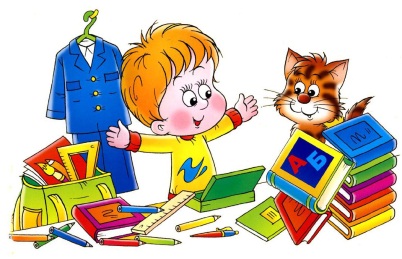 Навчання грамоти
Письмо
Післябукварний період
Урок 110
Уживання великої букви в словах
Налаштування на урок
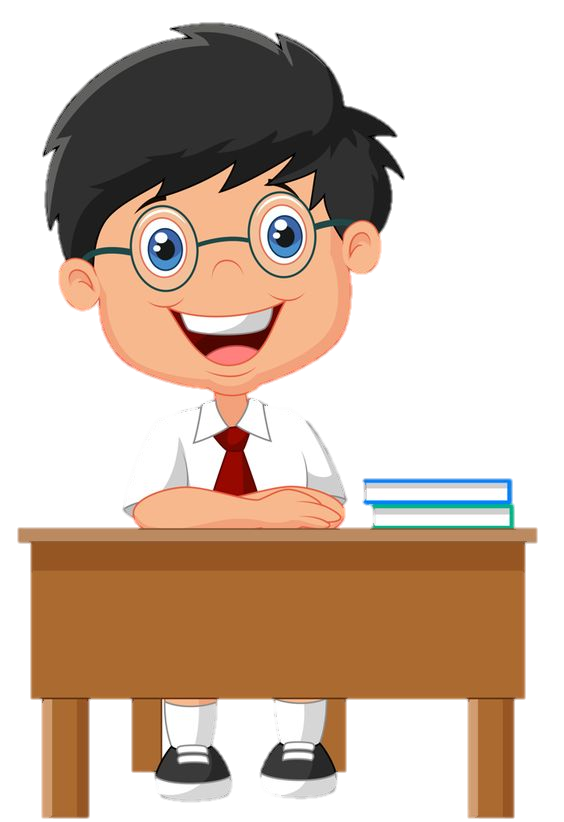 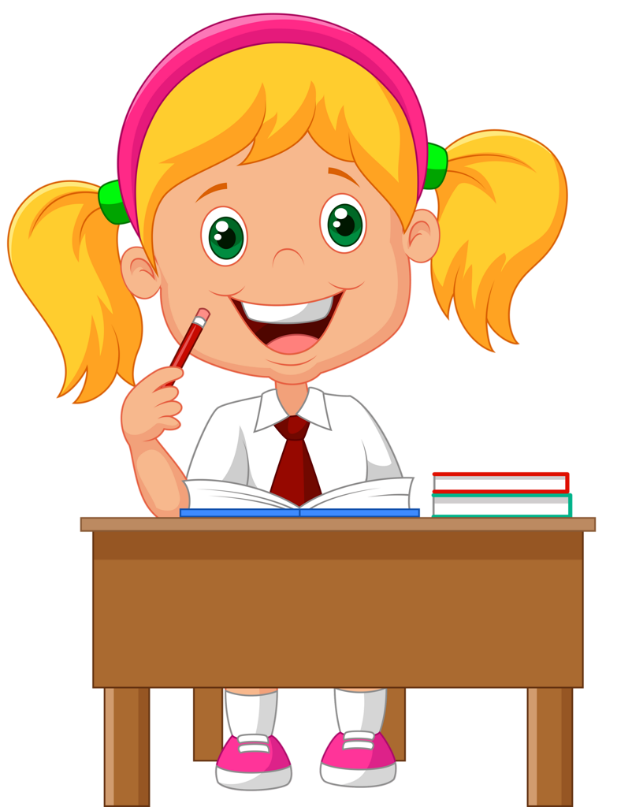 Продзвенів уже дзвінок,                                  
Починається урок. 
Приготуйте без мороки
Все, що треба до уроку.
Зошит, гумку, олівці. 
Все готове? Молодці!
Психологічна настанова «Самоналаштування»
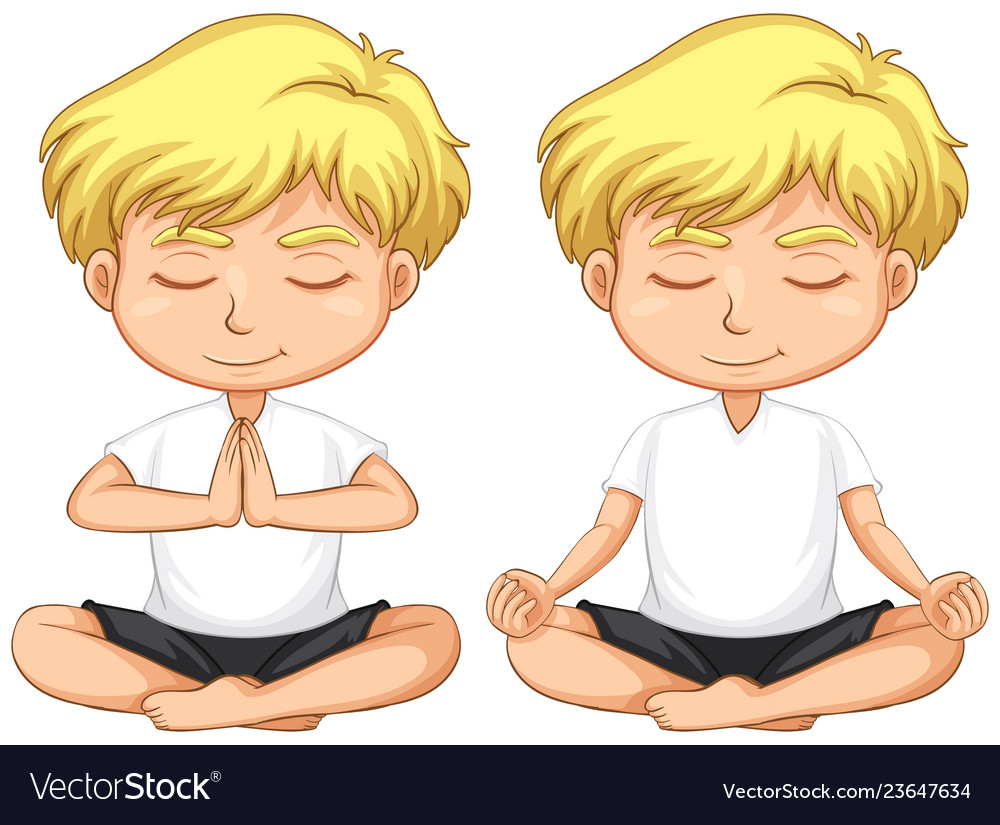 Я зможу сьогодні добре працювати на уроці
Я бажаю успіхів на уроці і собі, 
і всім однокласникам
Я – творча особистість
Повідомлення теми уроку
Для чого прізвища  розділили на склади?
Шев – чен – ко    Ко – стен – ко 
Ук – ра – їн – ка   Бой – ко
Прочитай прізвища. 
Чи знаєш ти, кому вони належать?
Для правильного переносу з рядка на рядок
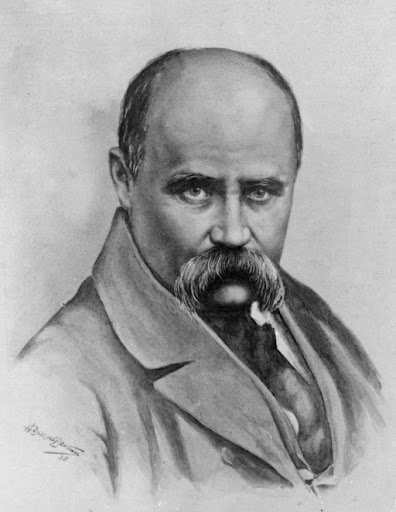 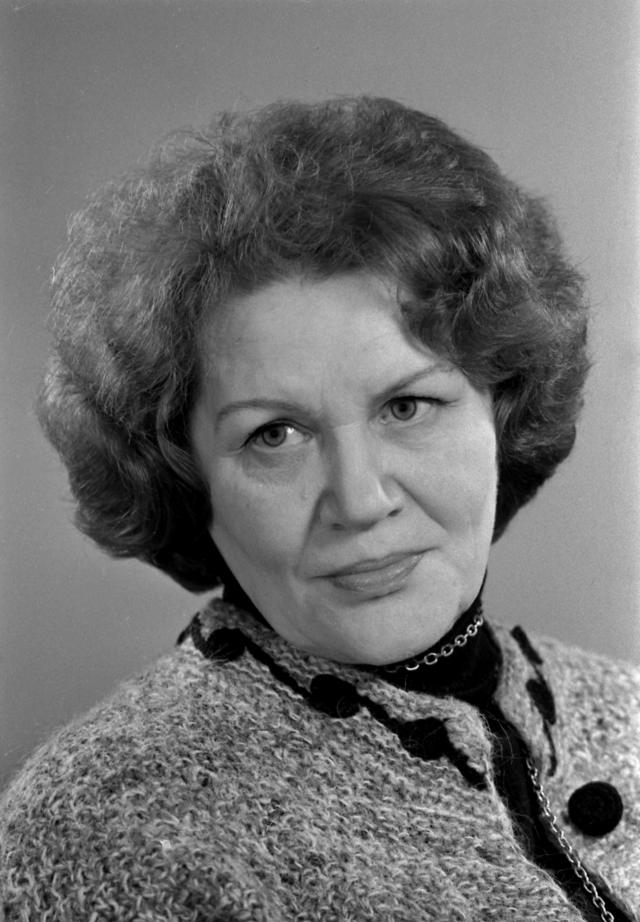 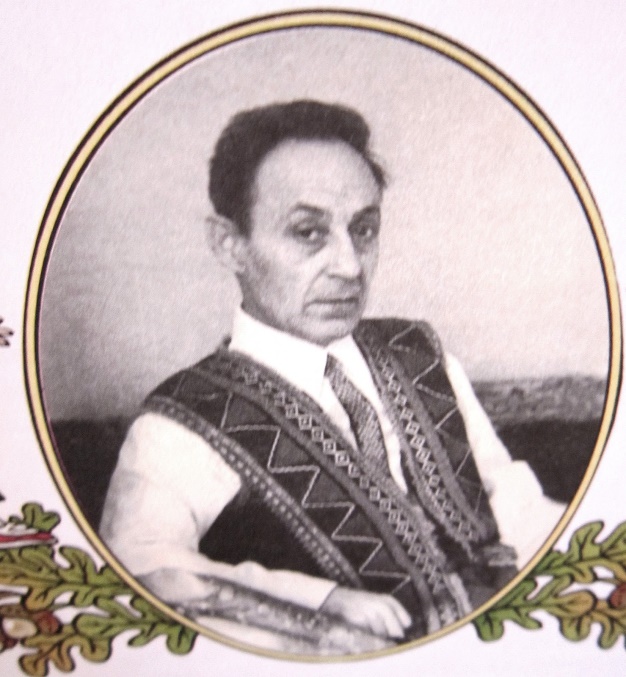 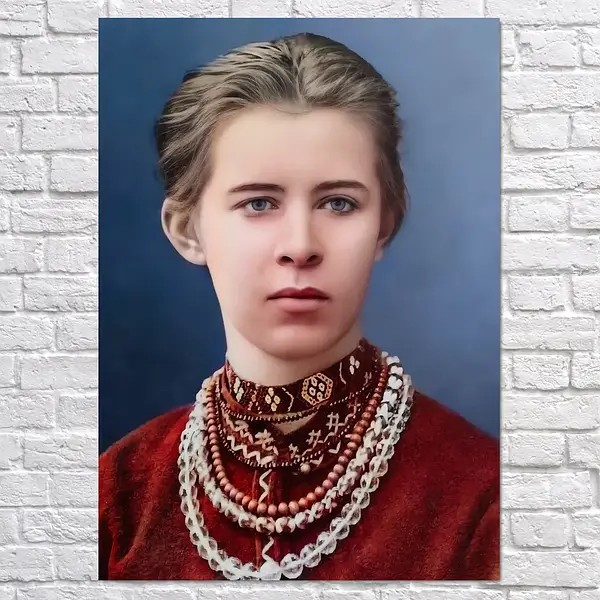 Грицько Бойко – відомий український дитячий поет.
Ліна Костенко – легендарна українська письменниця.
Тарас Шевченко – національний герой і символ України. Талановитий художник, поет.
Леся Українка – видатна українська письменниця
Повідомлення теми уроку
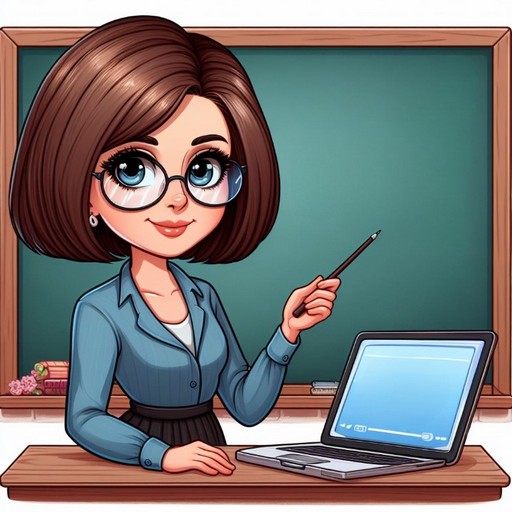 Сьогодні на уроці письма ми навчимося застосовувати велику букву під час записування власних назв: 
імен, по батькові, кличок тварин.
Складемо і запишемо 
речення за малюнками.
Допоможи Ґаджикові повернути перші букви 
в імена дітей і клички тварин
Зроби каліграфічну розминку
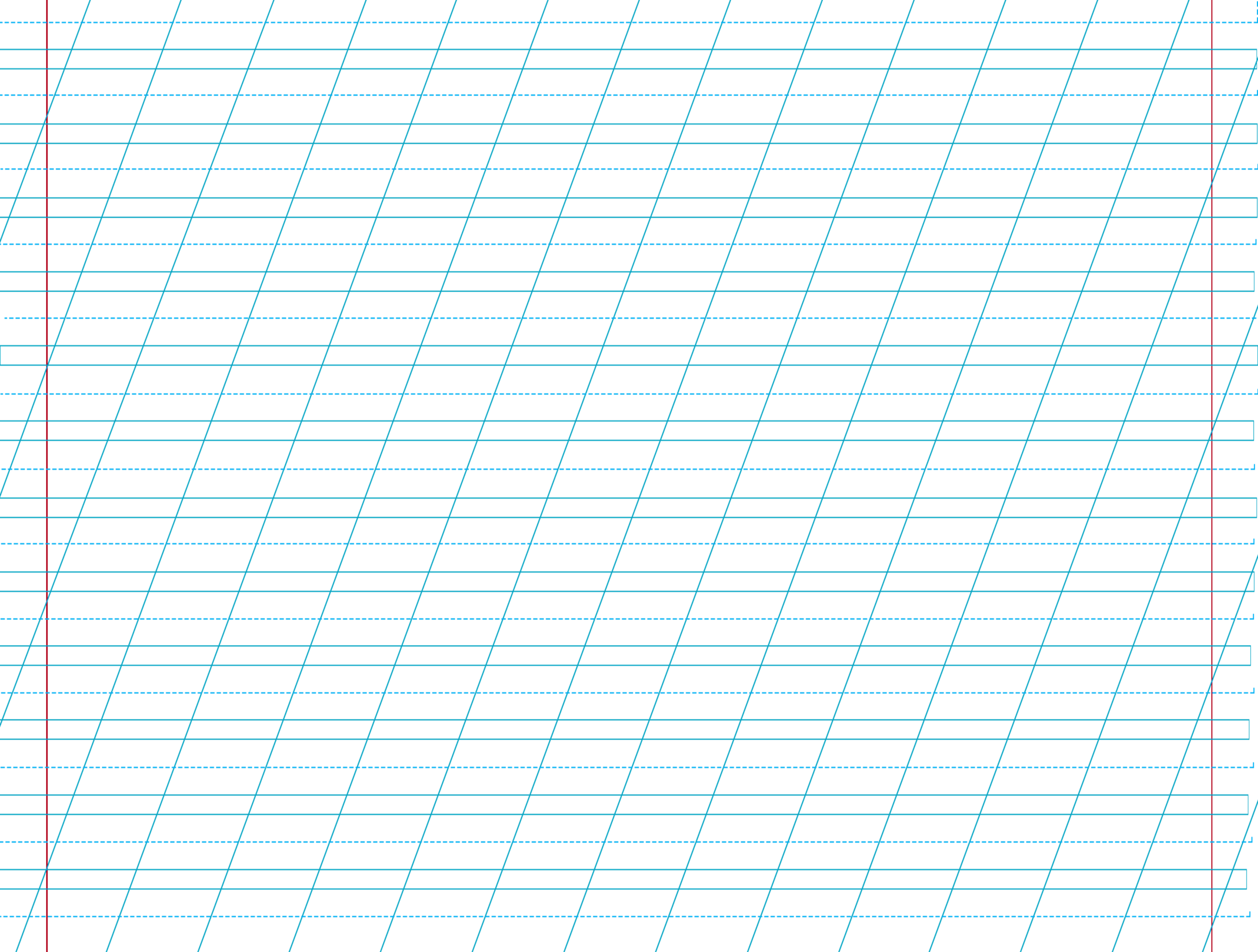 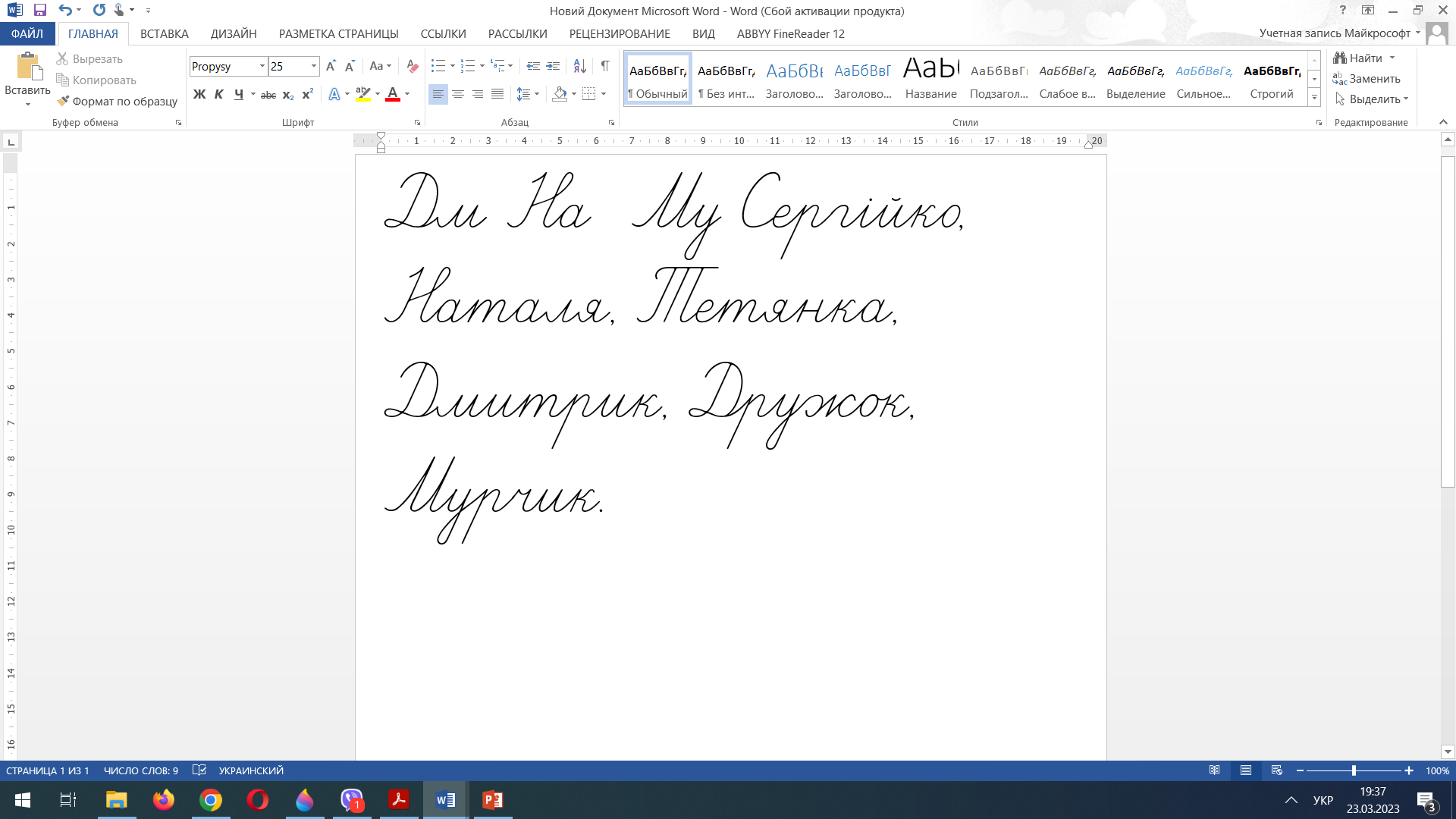 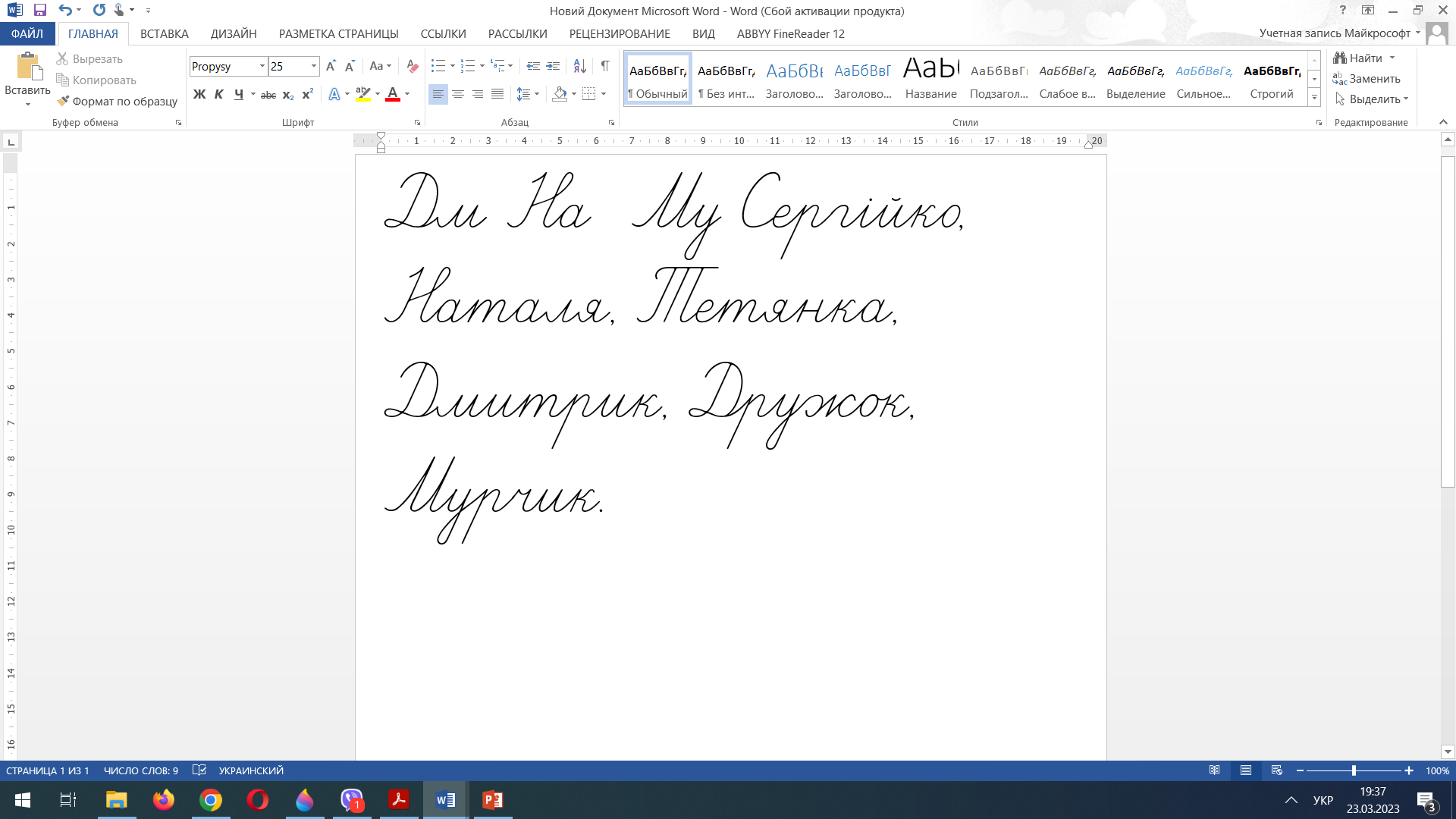 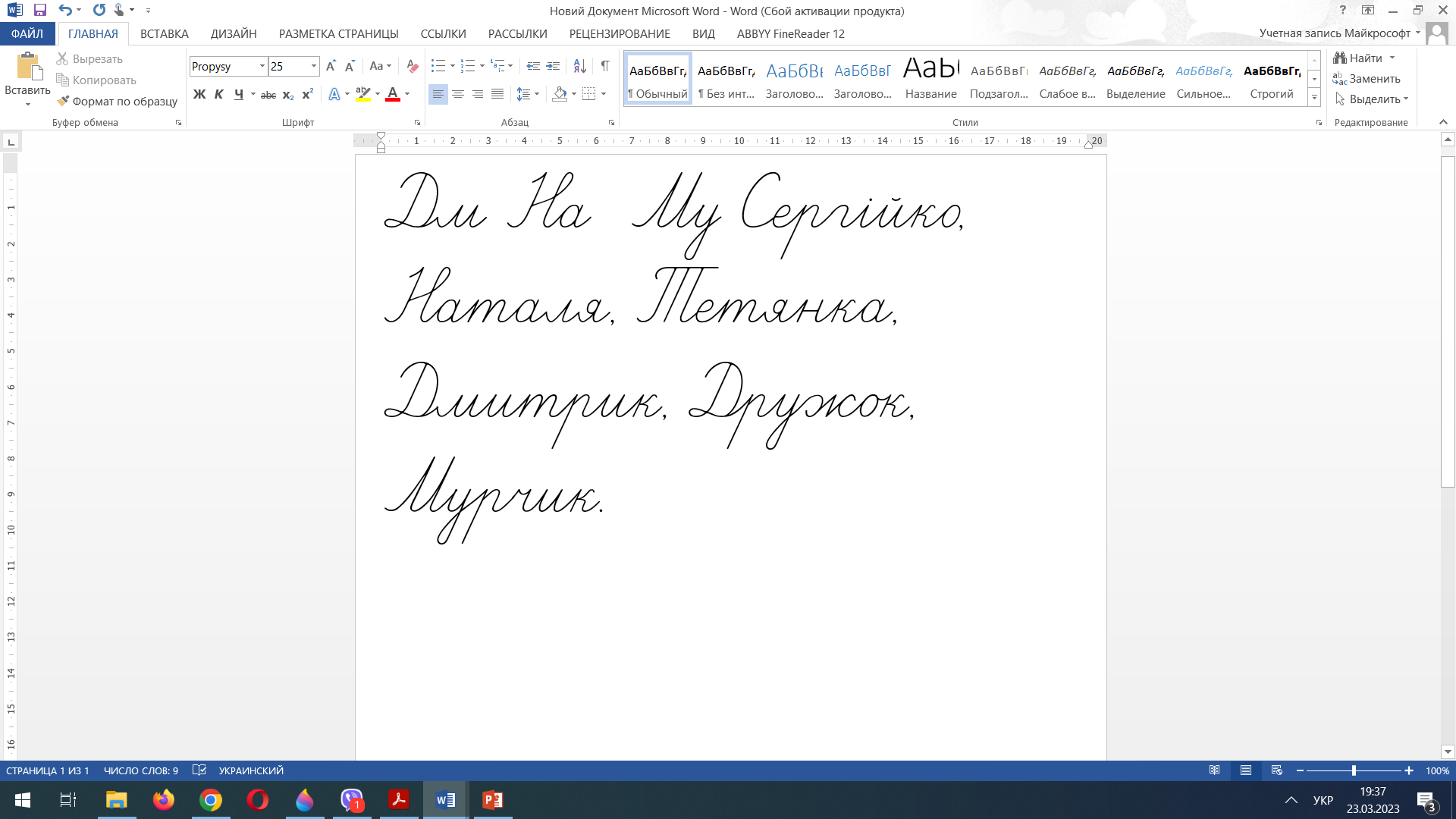 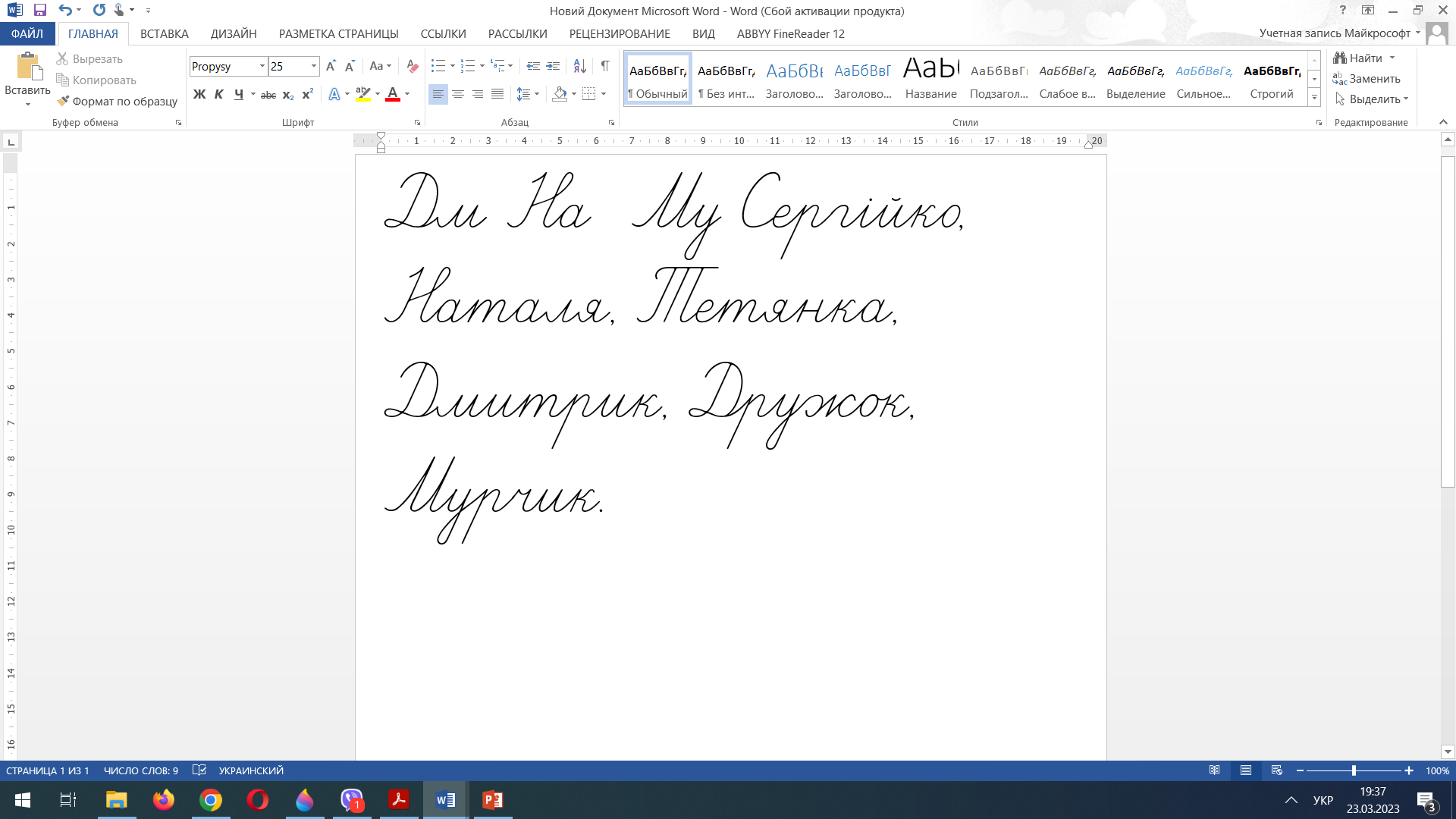 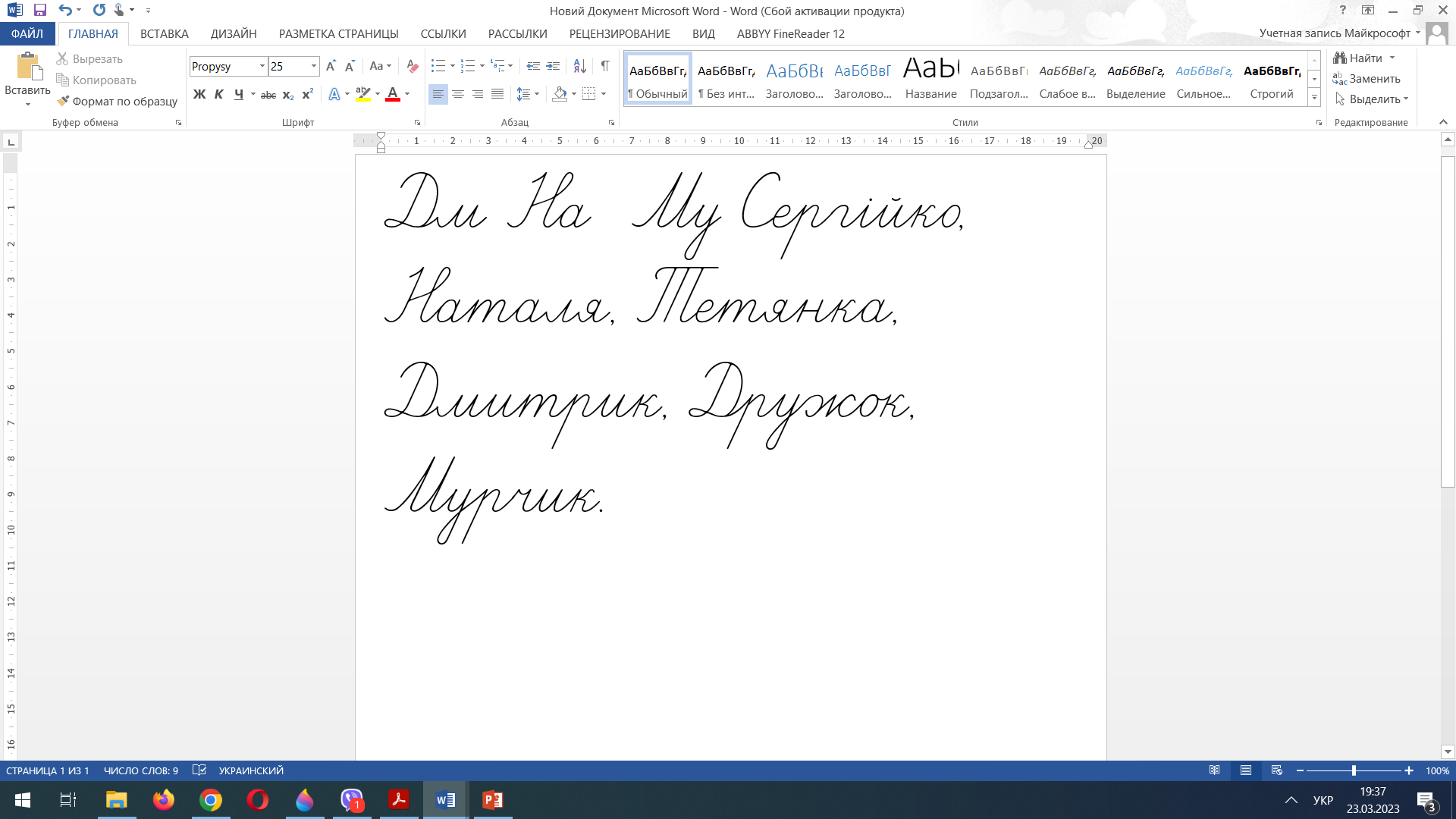 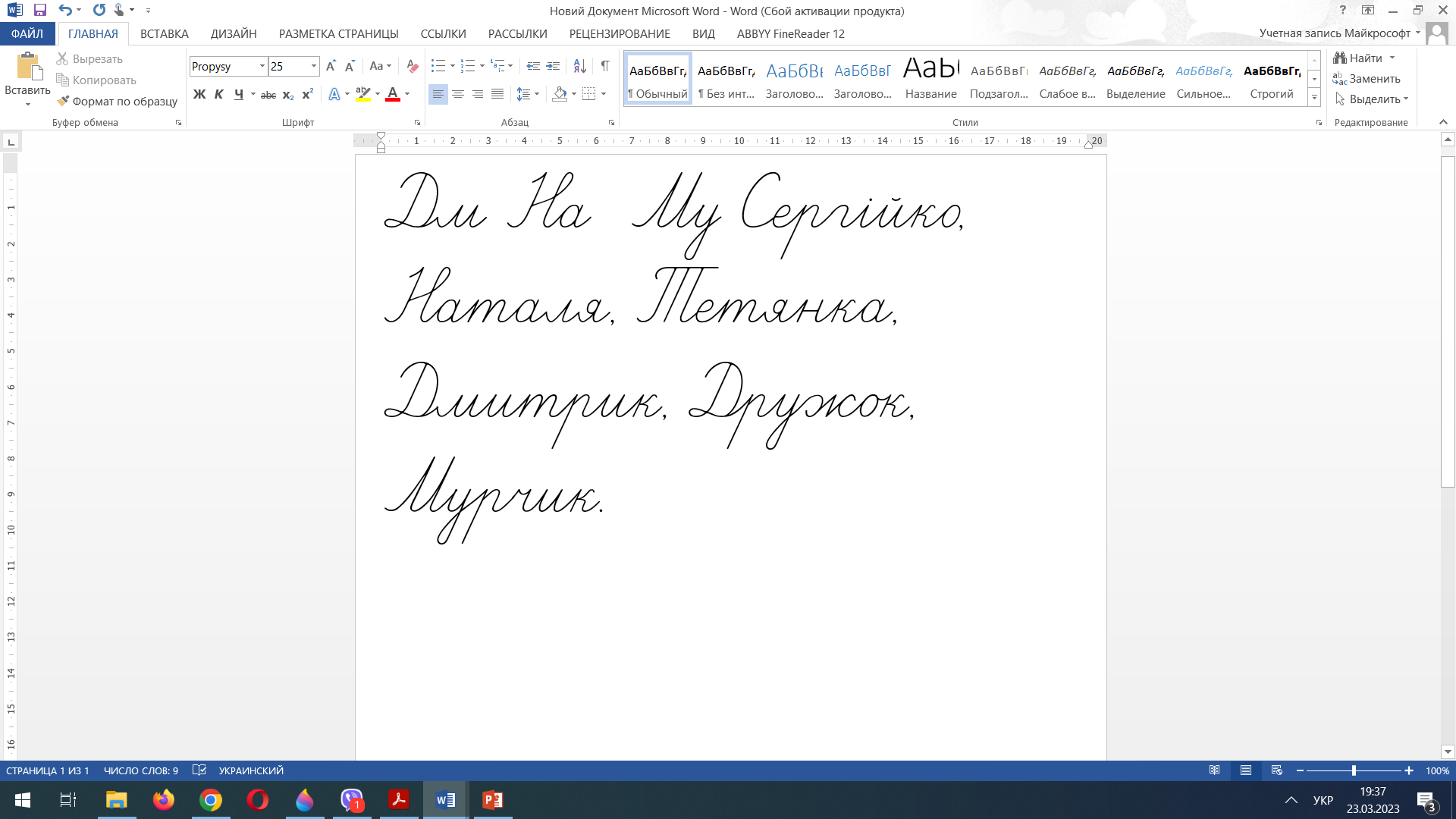 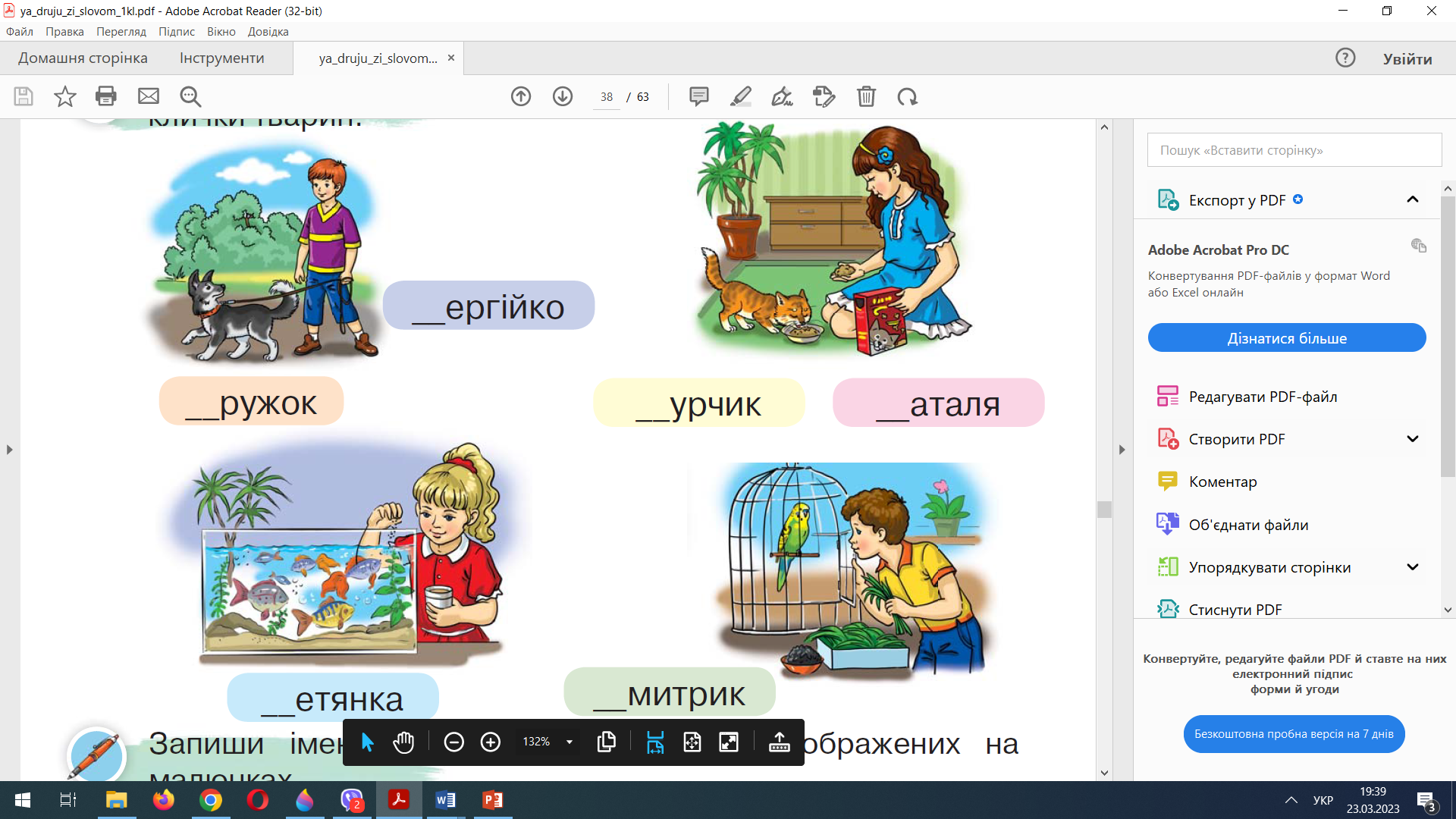 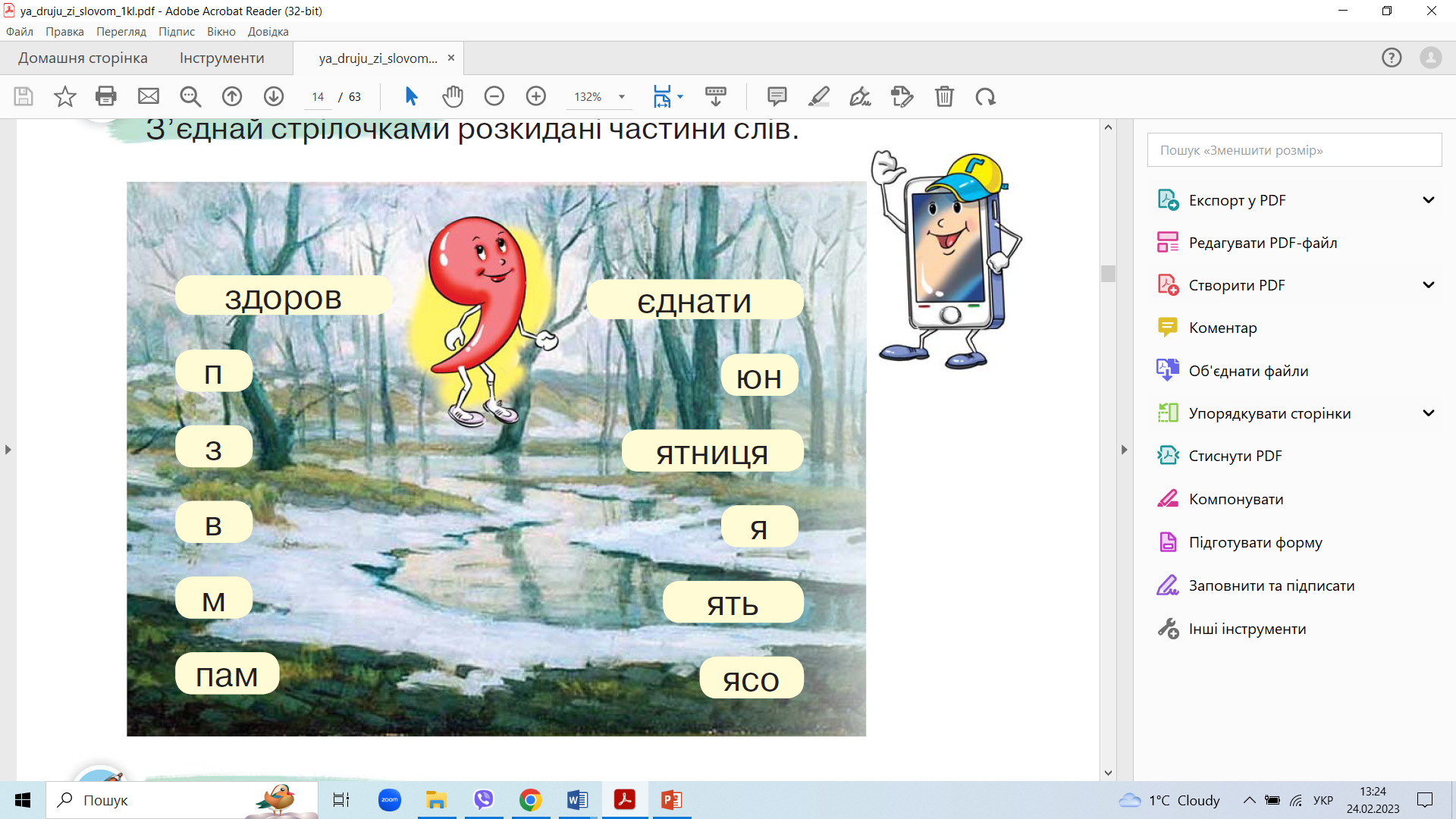 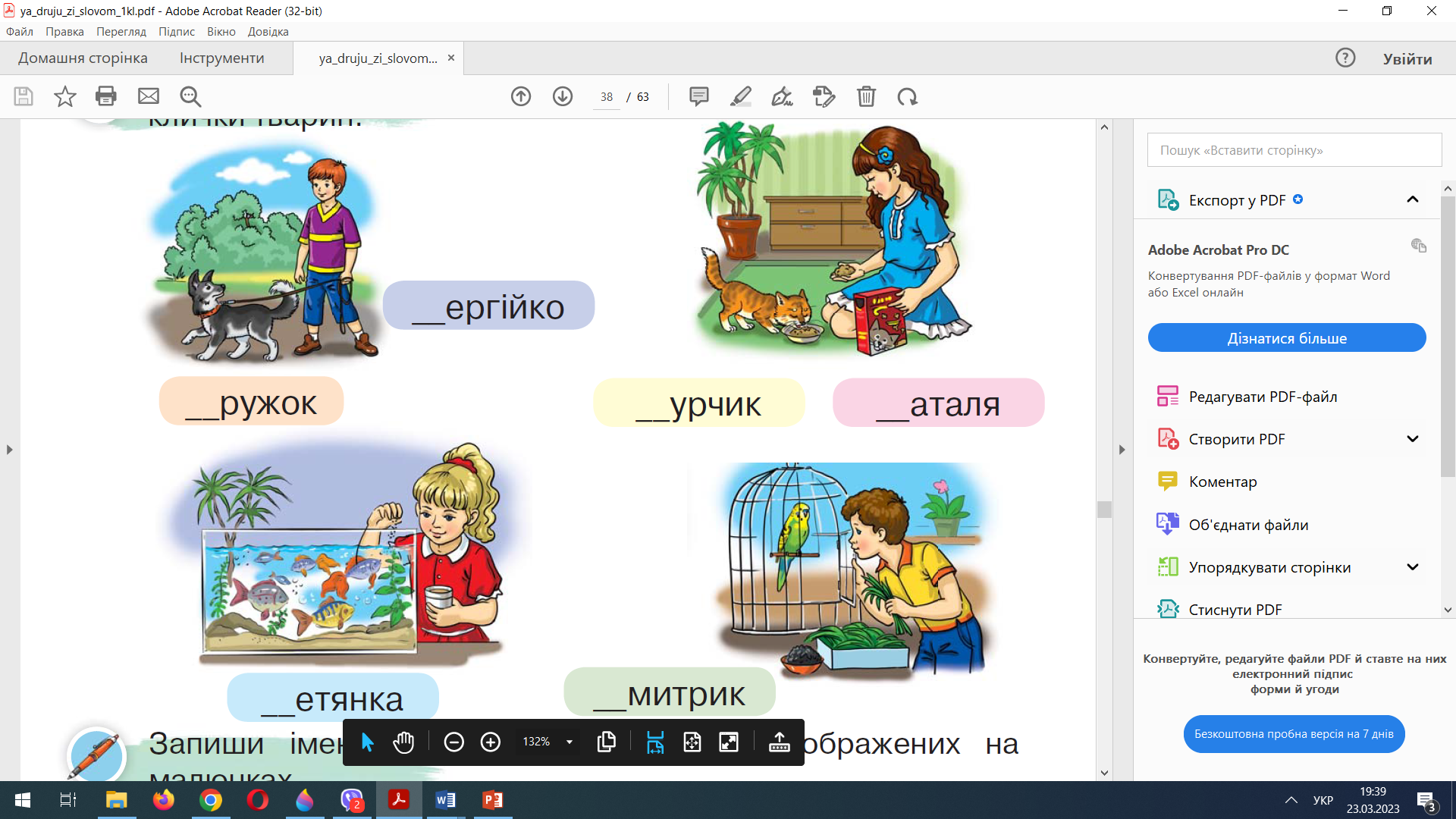 Сергійко
_ергійко
Мурчик
_урчик
Наталя
_аталя
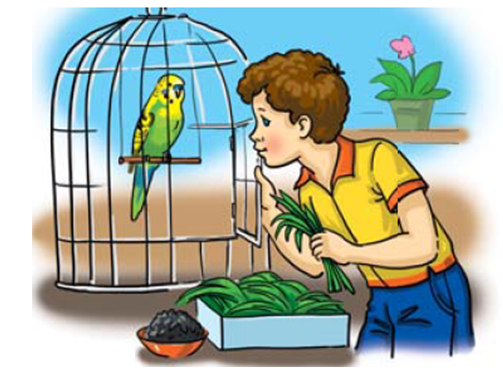 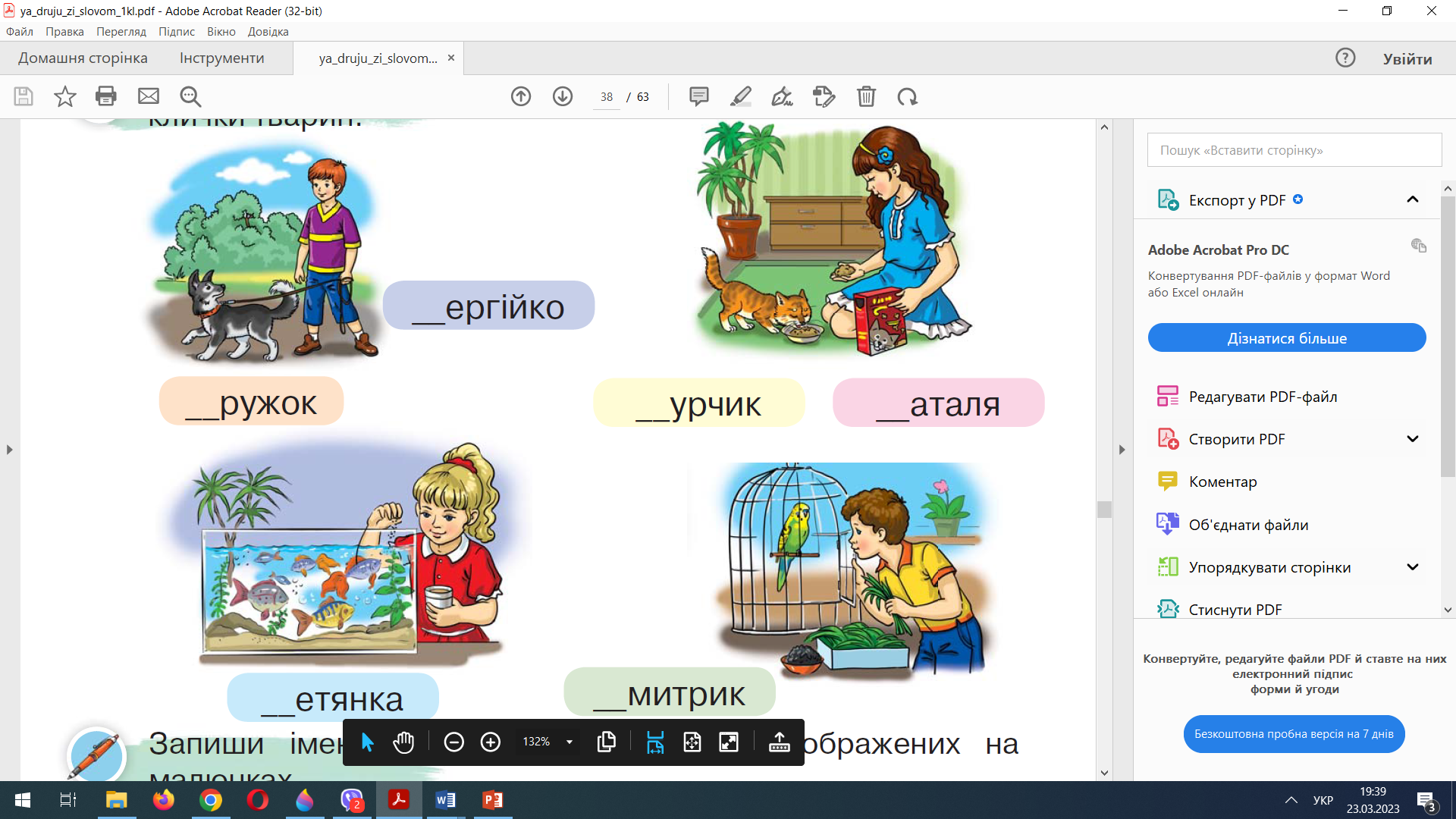 Дружок
_ружок
_митрик
_етянка
Тетянка
Дмитрик
Сторінка
38
Запиши імена дітей і клички тварин, 
зображених на малюнках
Склади речення про одного з дітей і запиши
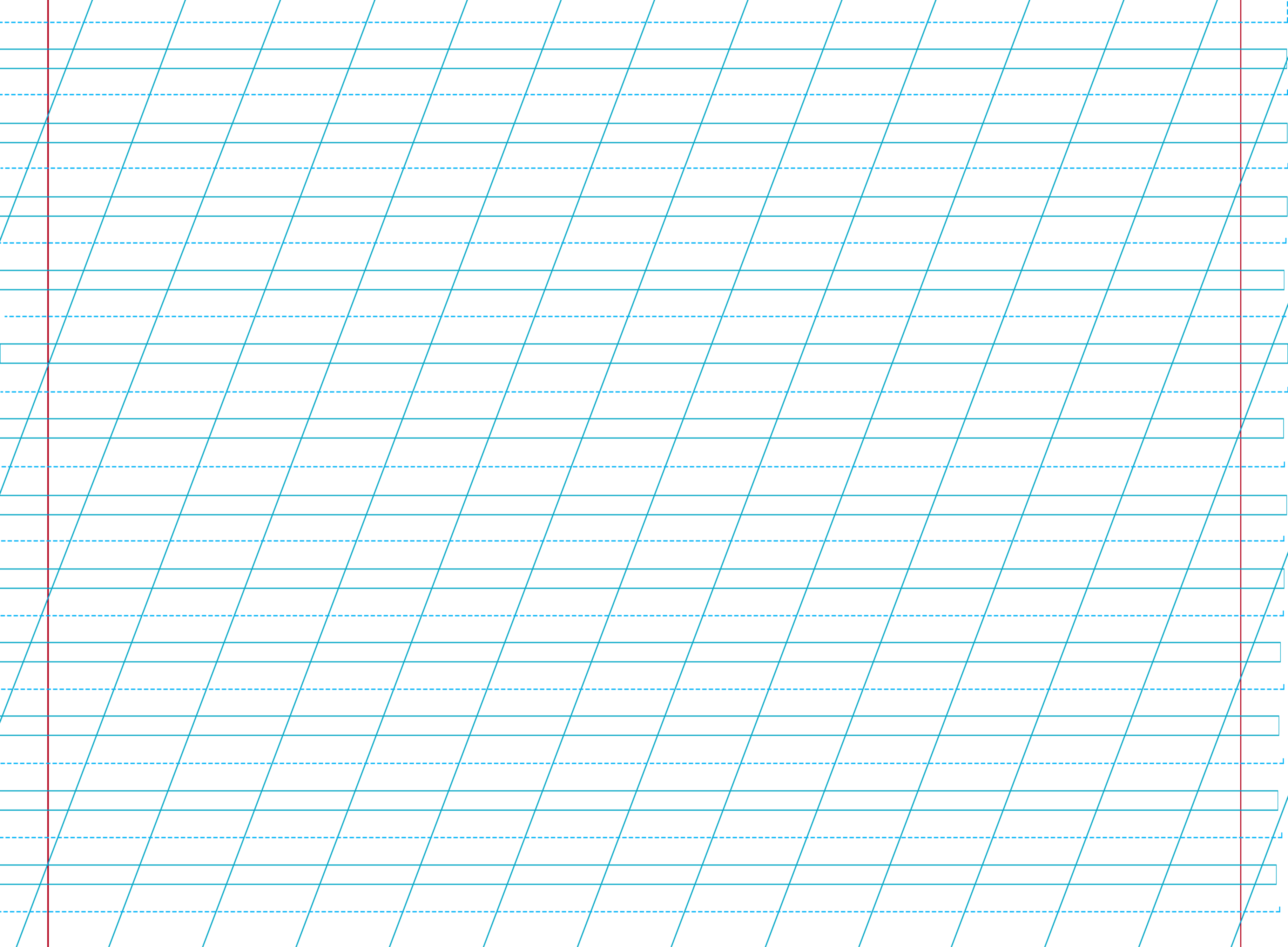 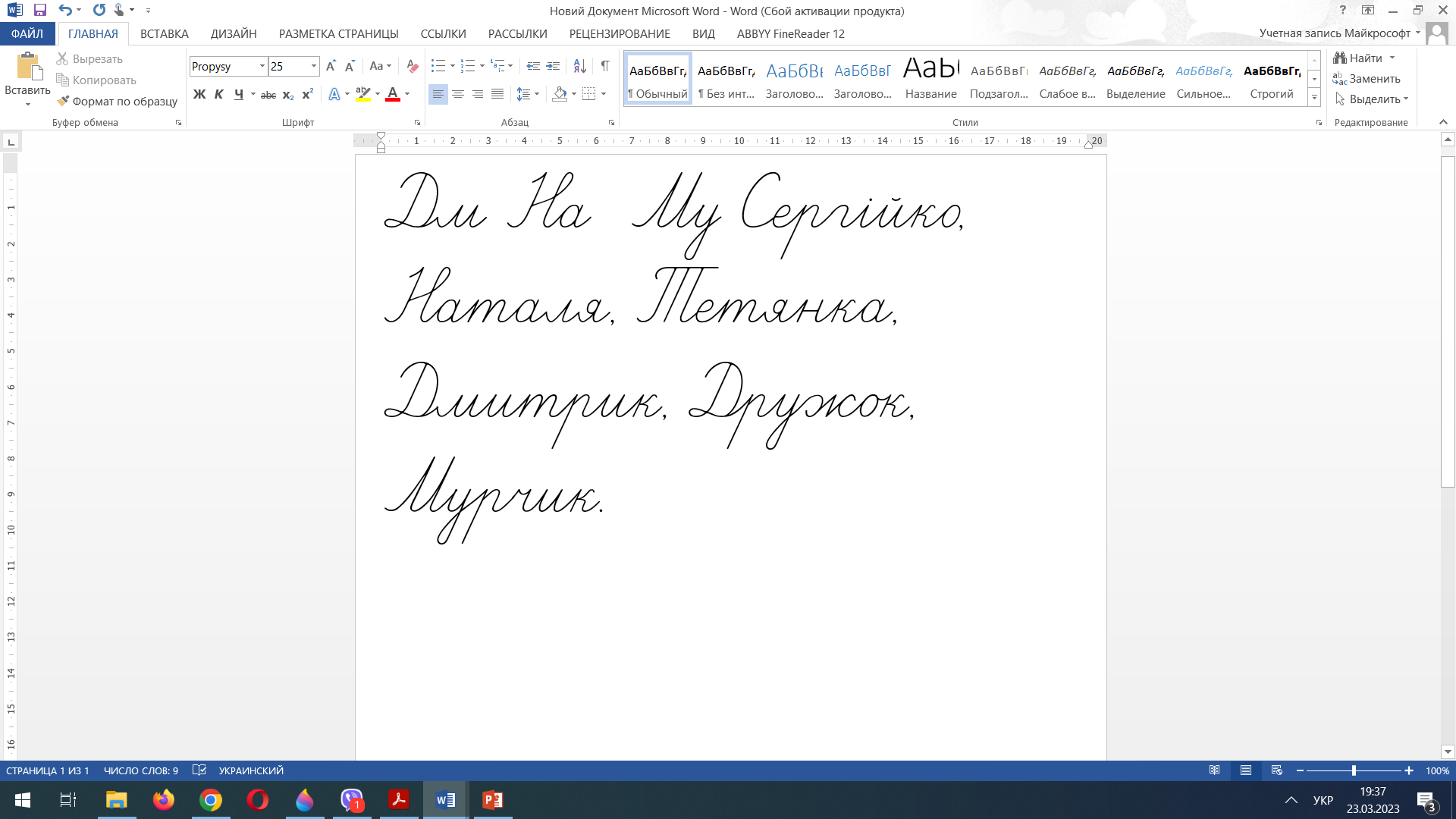 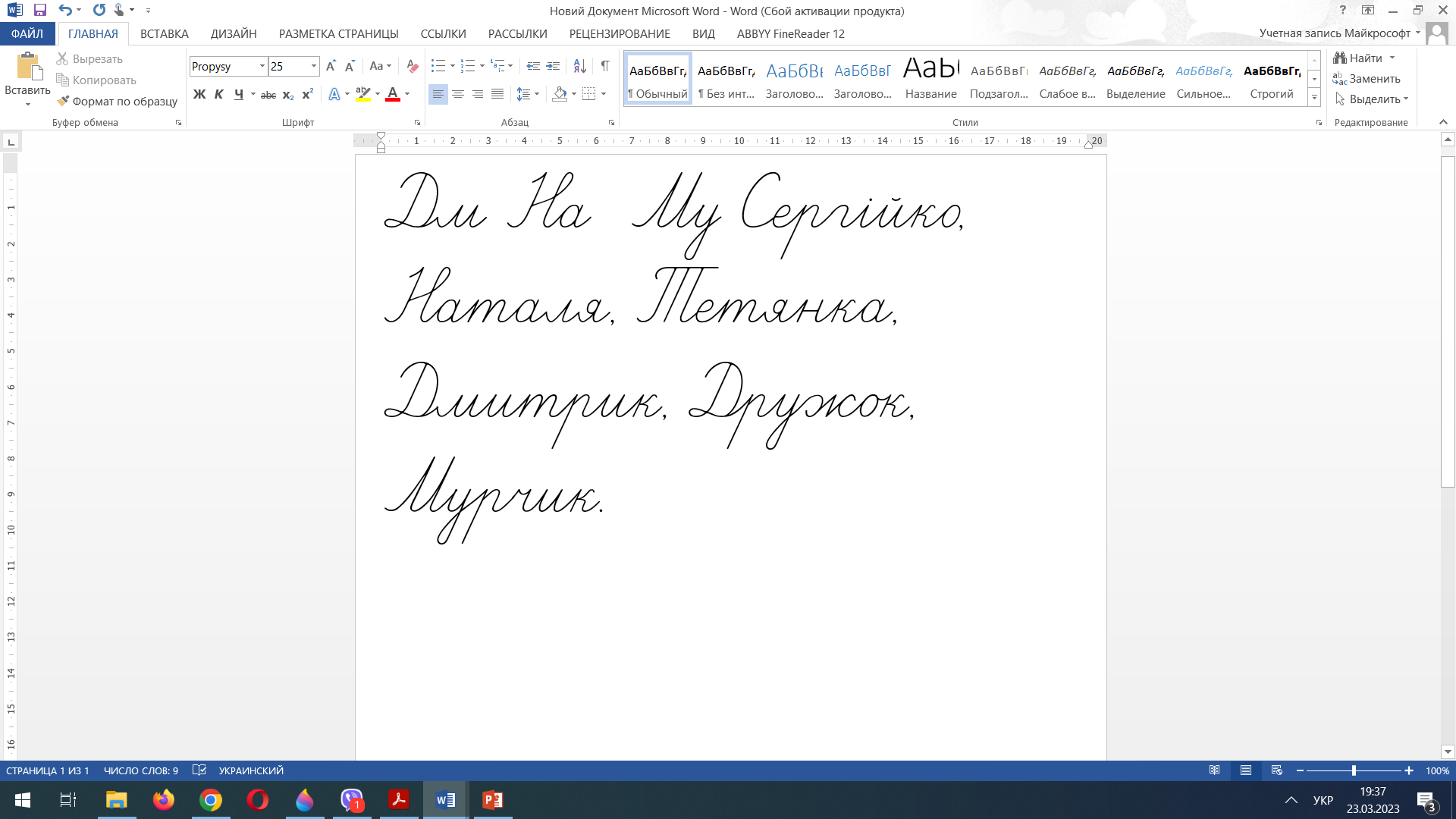 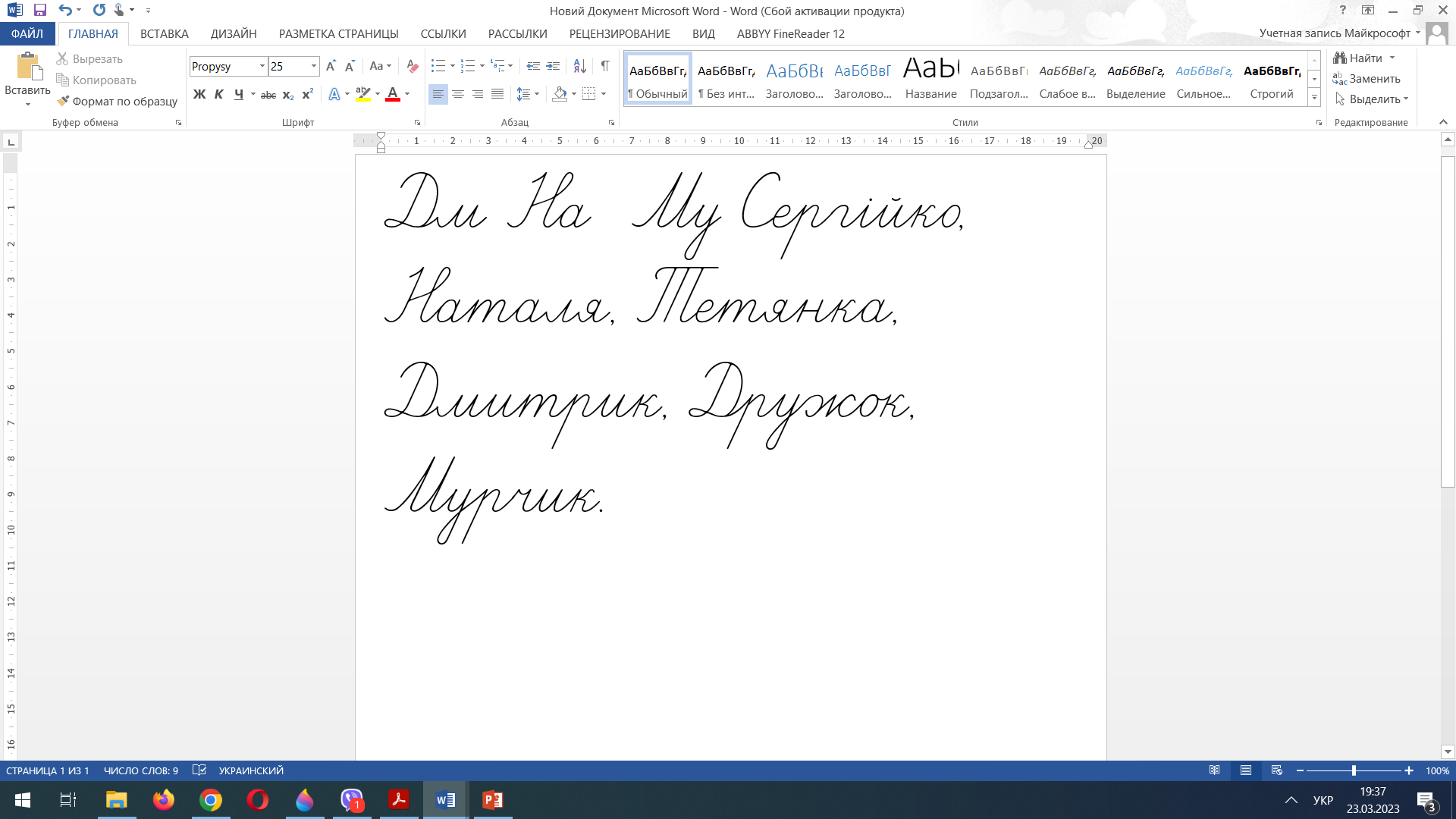 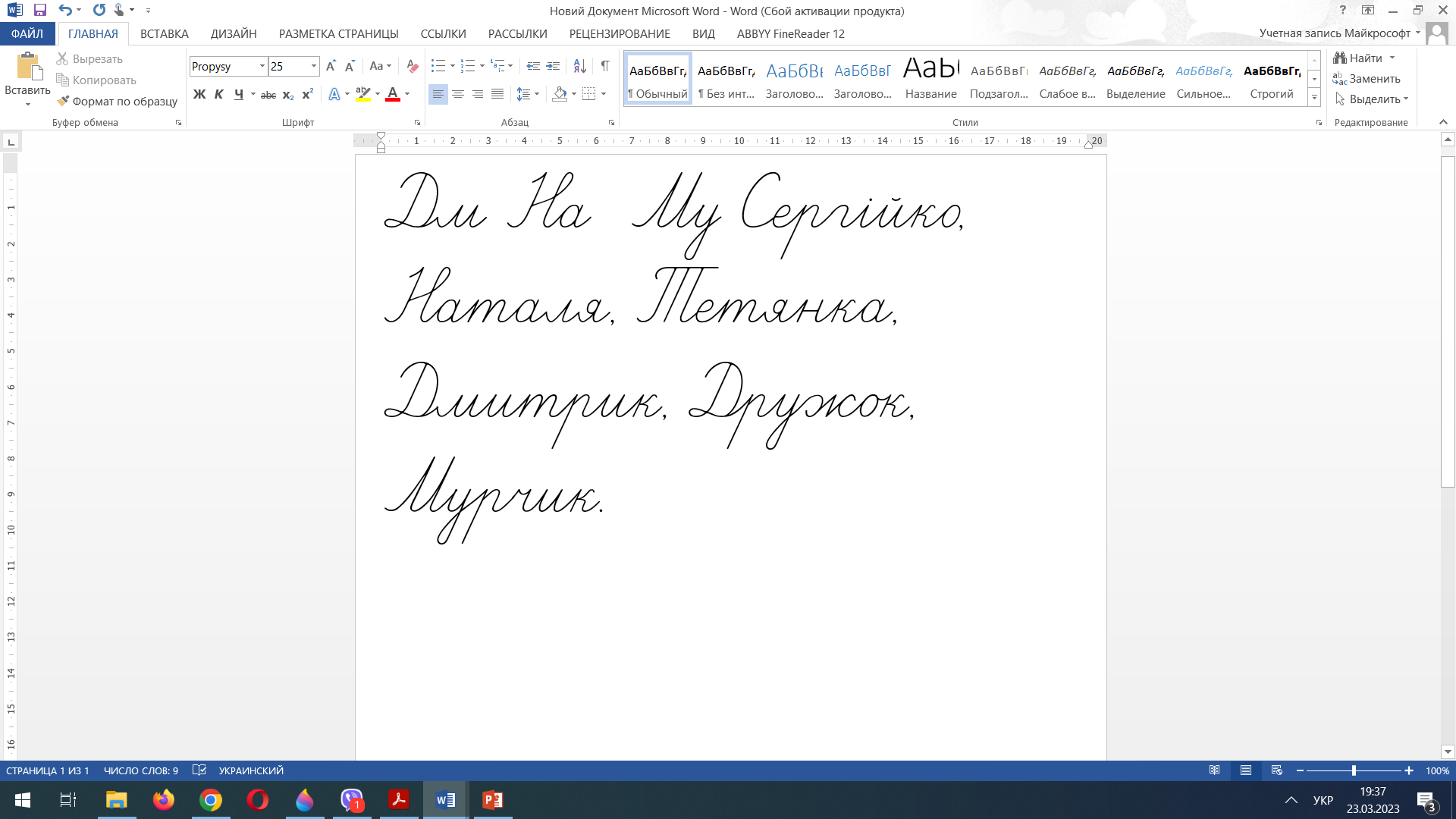 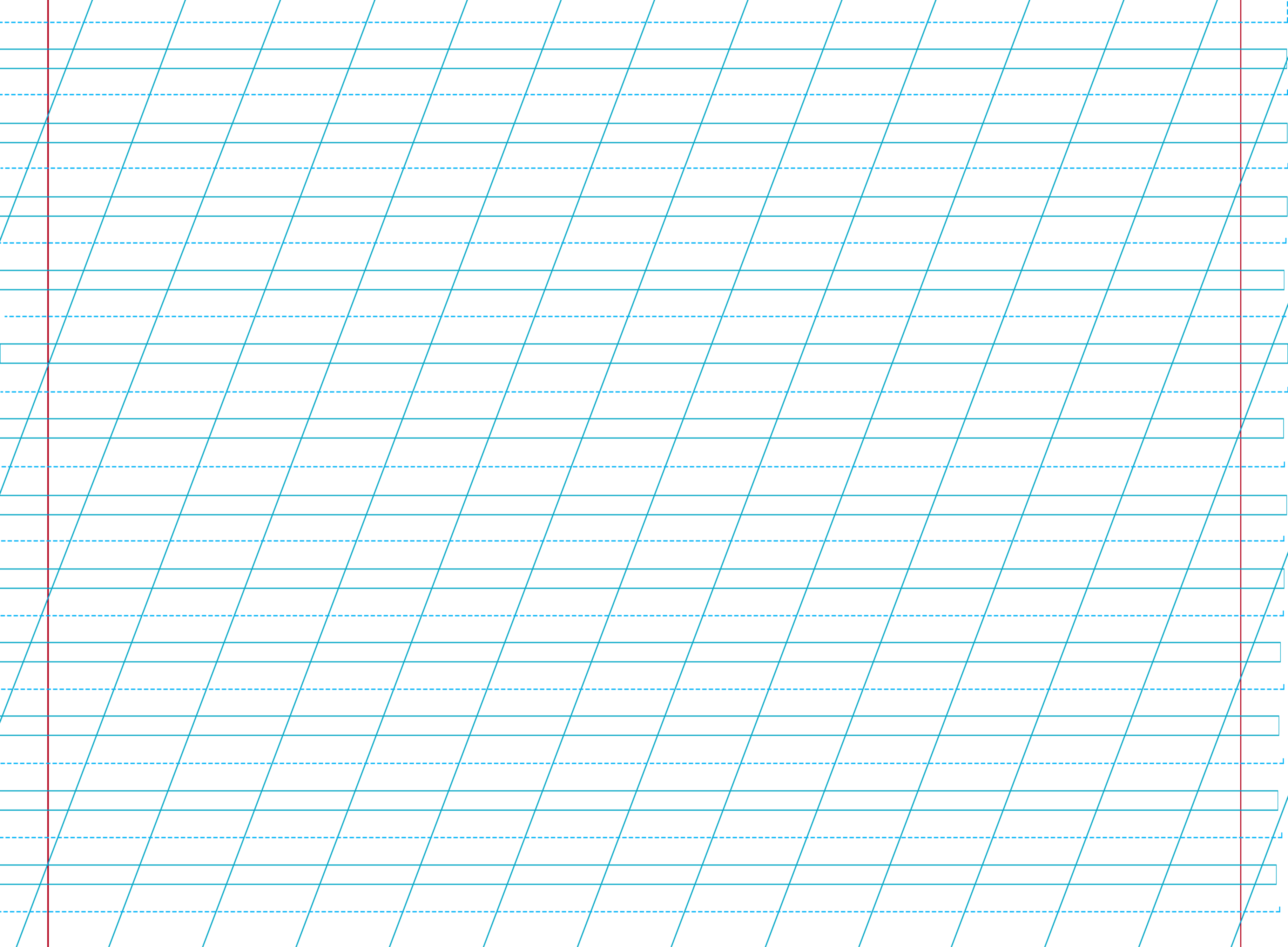 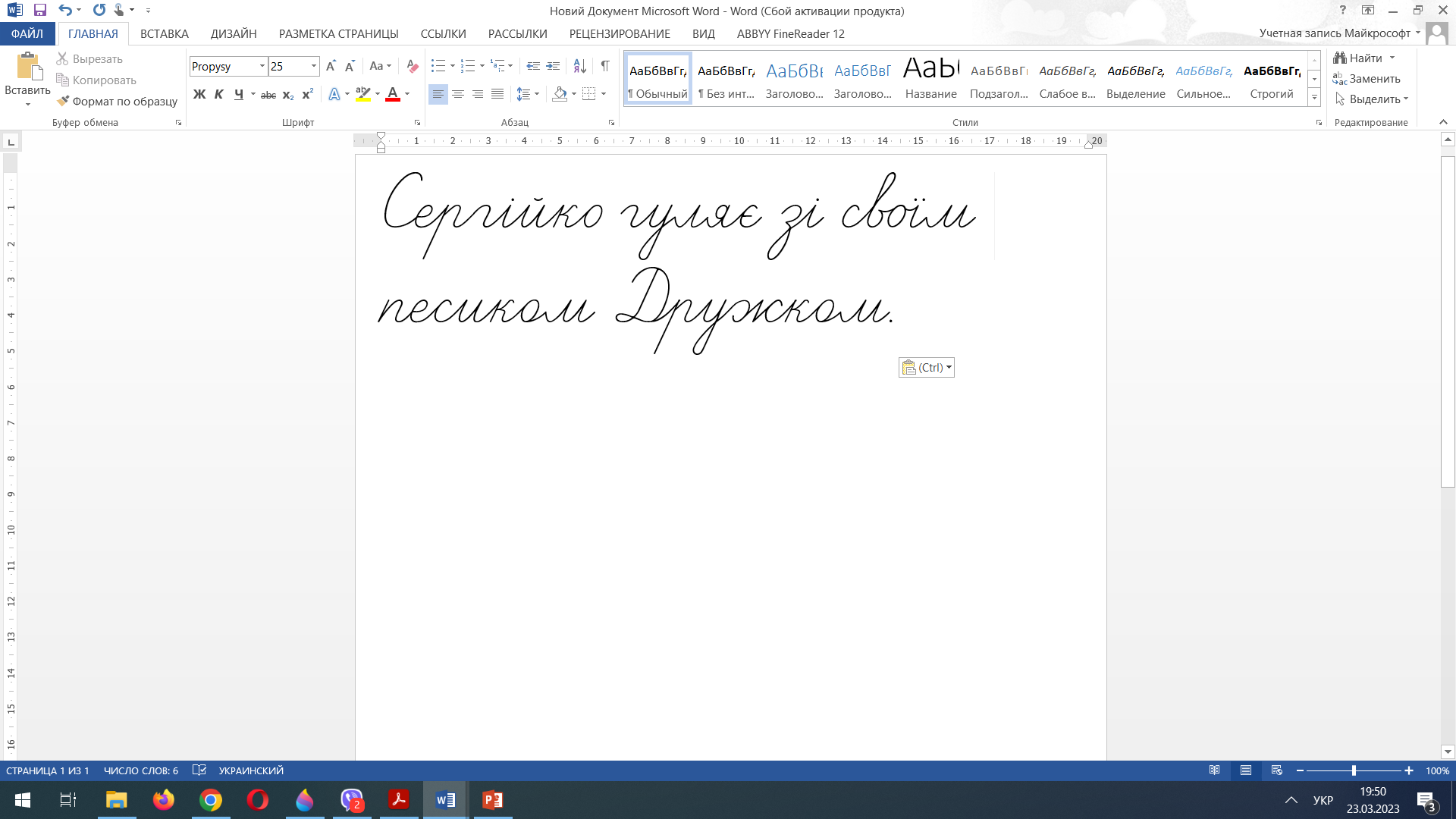 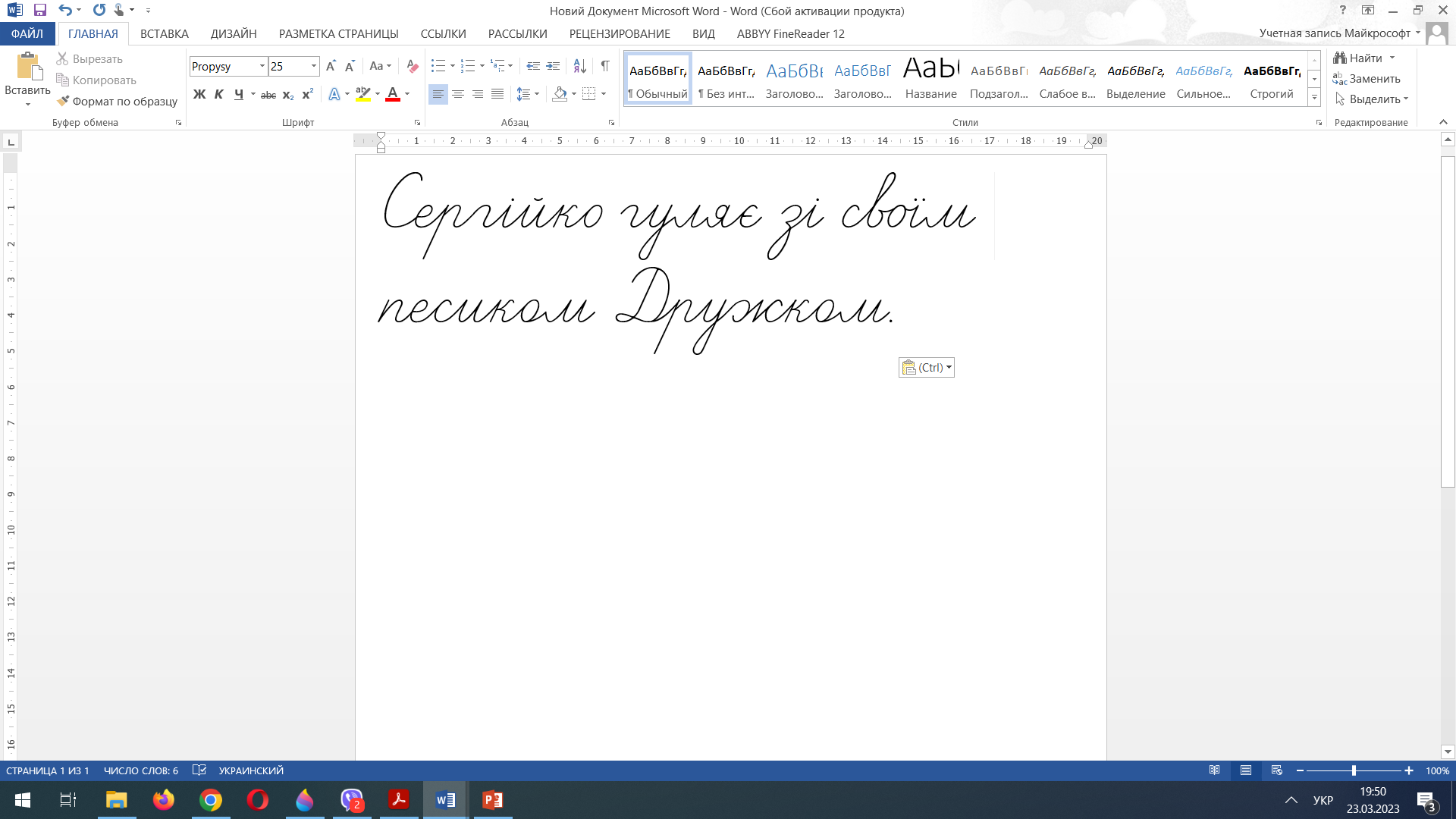 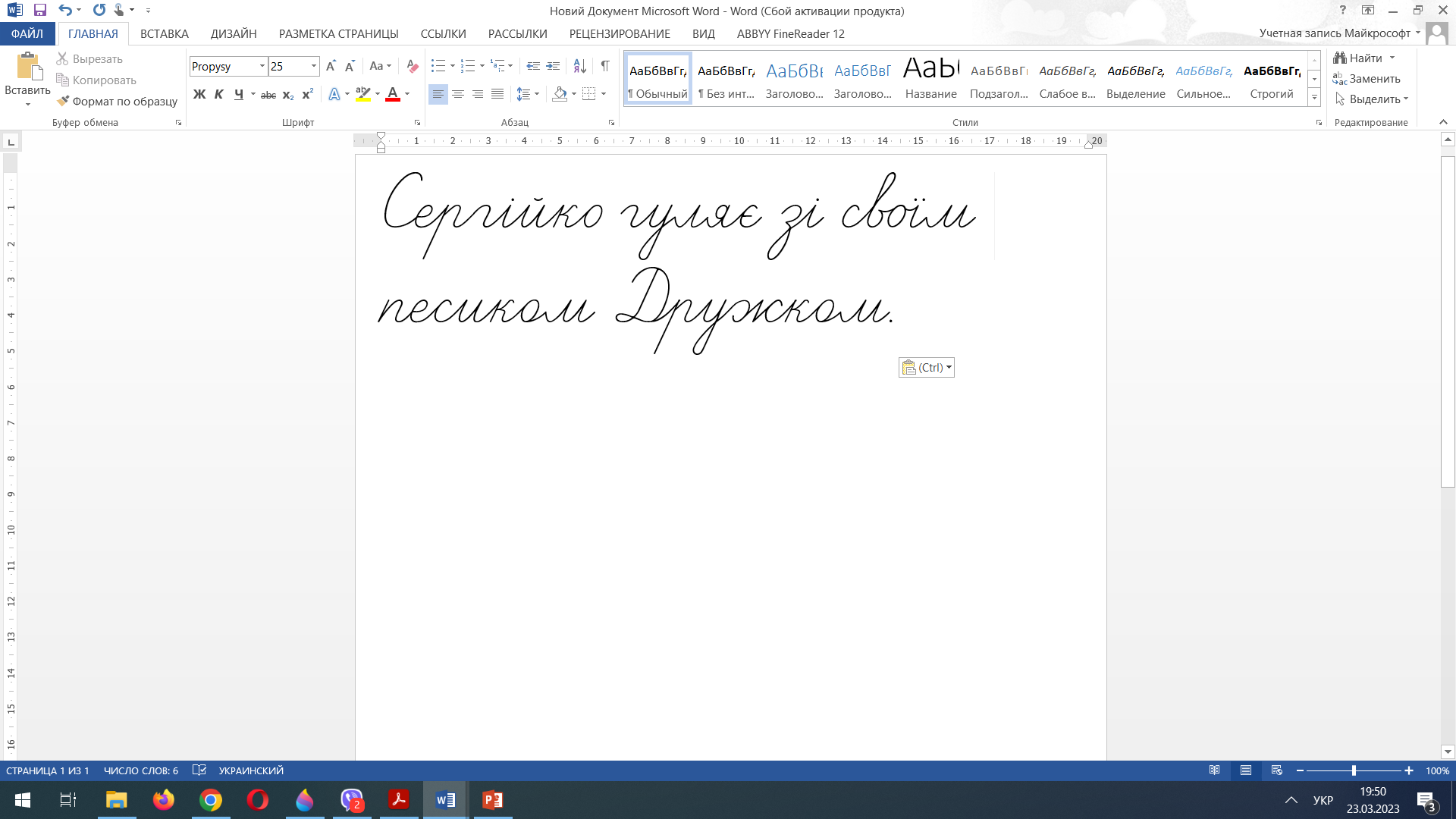 Які клички можуть бути у тваринок?
Сторінка
38-39
Родзинка пропонує мовну задачу. Розв’яжи її
Марійчиного татка звати Іваном, а Максимкового — Василем. Запиши імена й по батькові цих дітей.
Марія Іванівна, Максим Васильович.
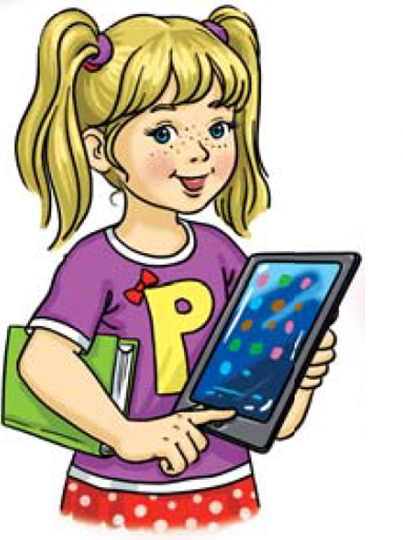 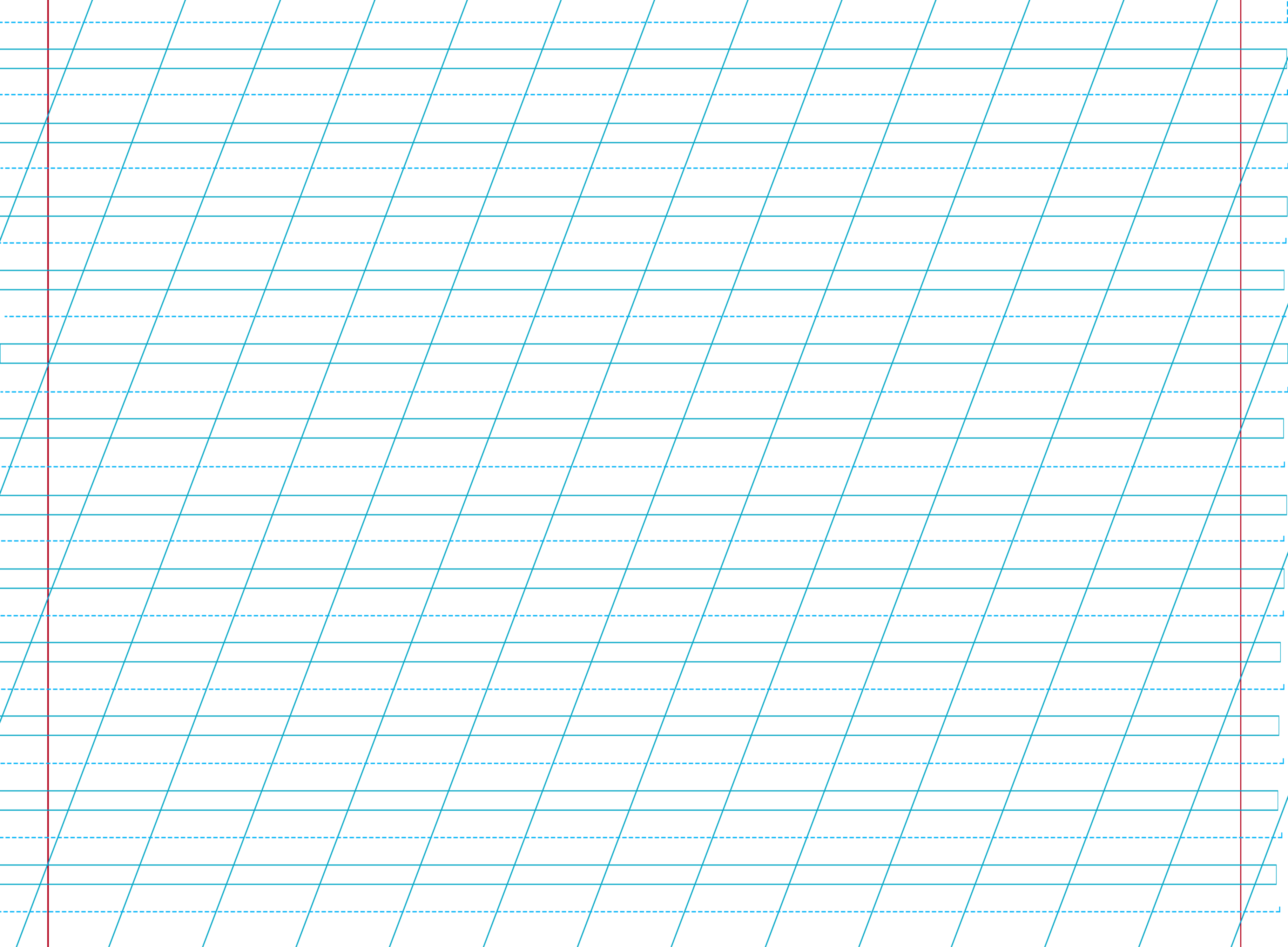 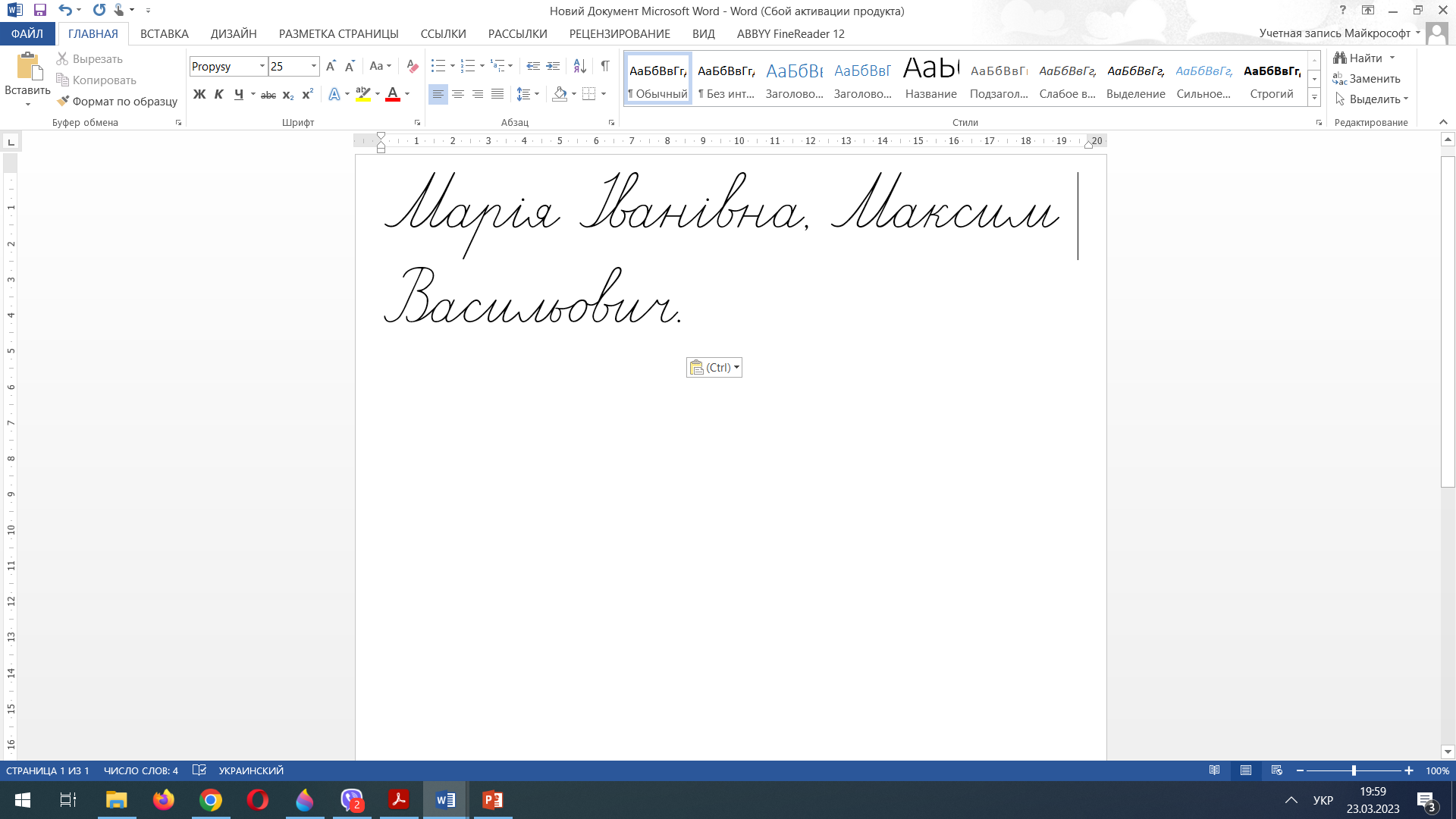 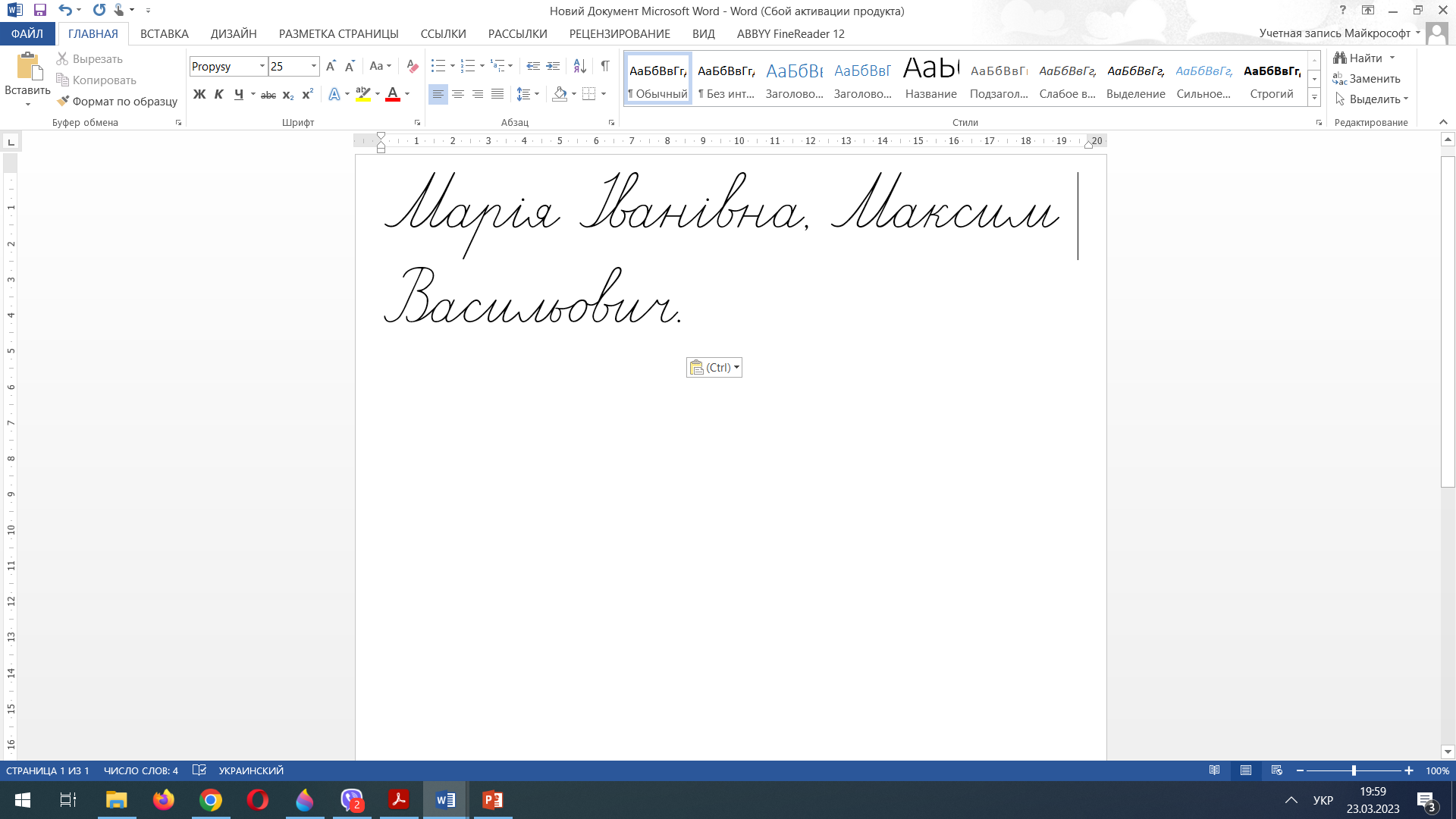 Сторінка
39
Візьми участь у грі «Піймай слово». Сплеском долонь «упіймай слова», які треба писати з великої букви
СПІВАЧКА, ДІТИ, МАРІЯ, ТАРАСЕНКО, РЕКС, МІСТО, СОБАКА, ПУШОК, ЛЕСИК, АРТЕМКО, ІРИНКА, ПАРИЖ, РІЧКА, ДУНАЙ.
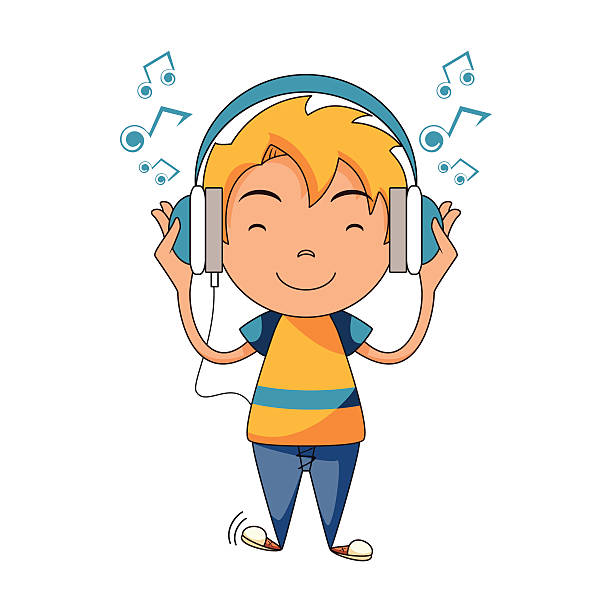 Сторінка
39
Вправа «Мікрофон»
З якими словами ознайомились на уроці? 
Пригадай і назви відомих письменників України. 
Назви прізвище, ім’я та по батькові свої, своїх батьків.
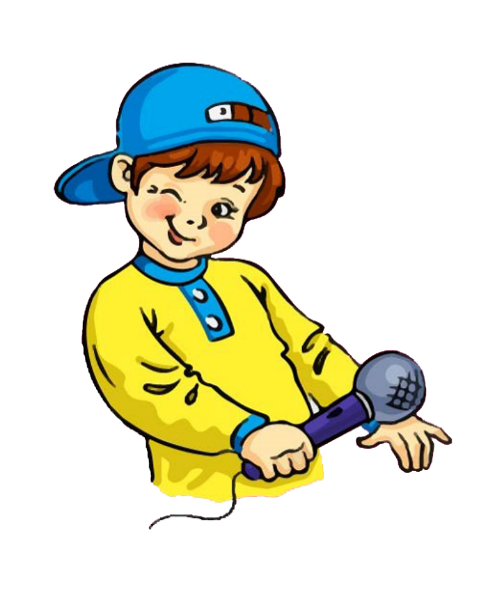 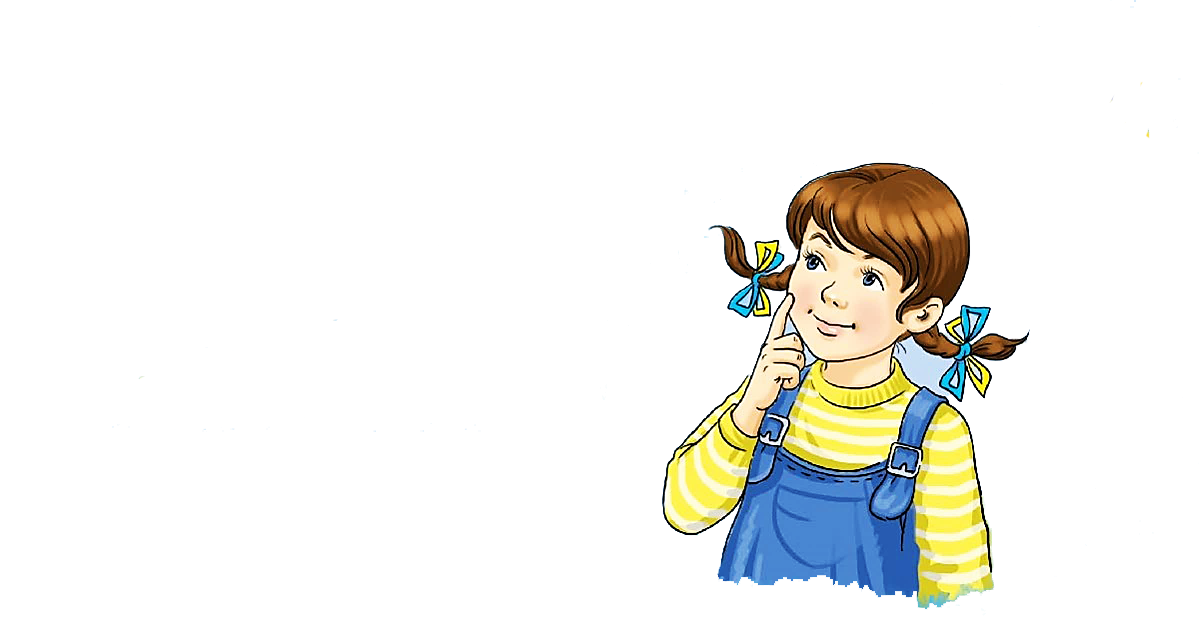 Рефлексія. «Ранець-м'ясорубка-кошик»
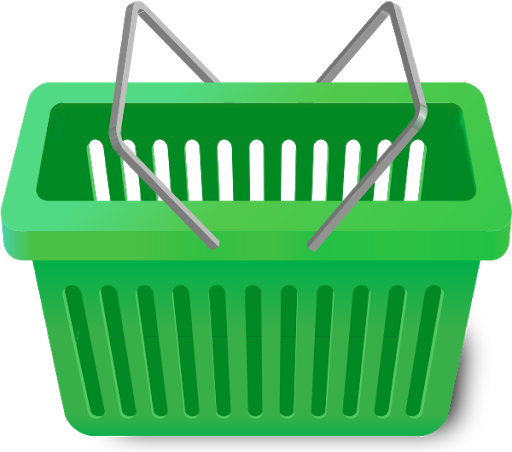 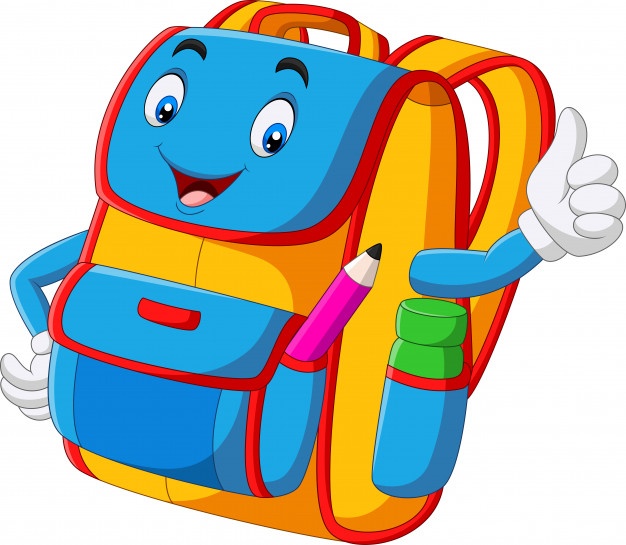 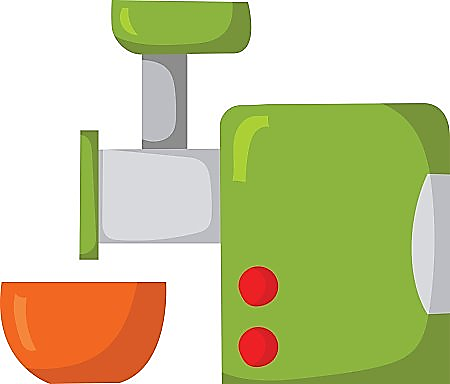 Це мені  потрібно
Над цим варто замислитися
Корисні 
знання
Online завдання
Відскануй QR-код або натисни жовтий круг!
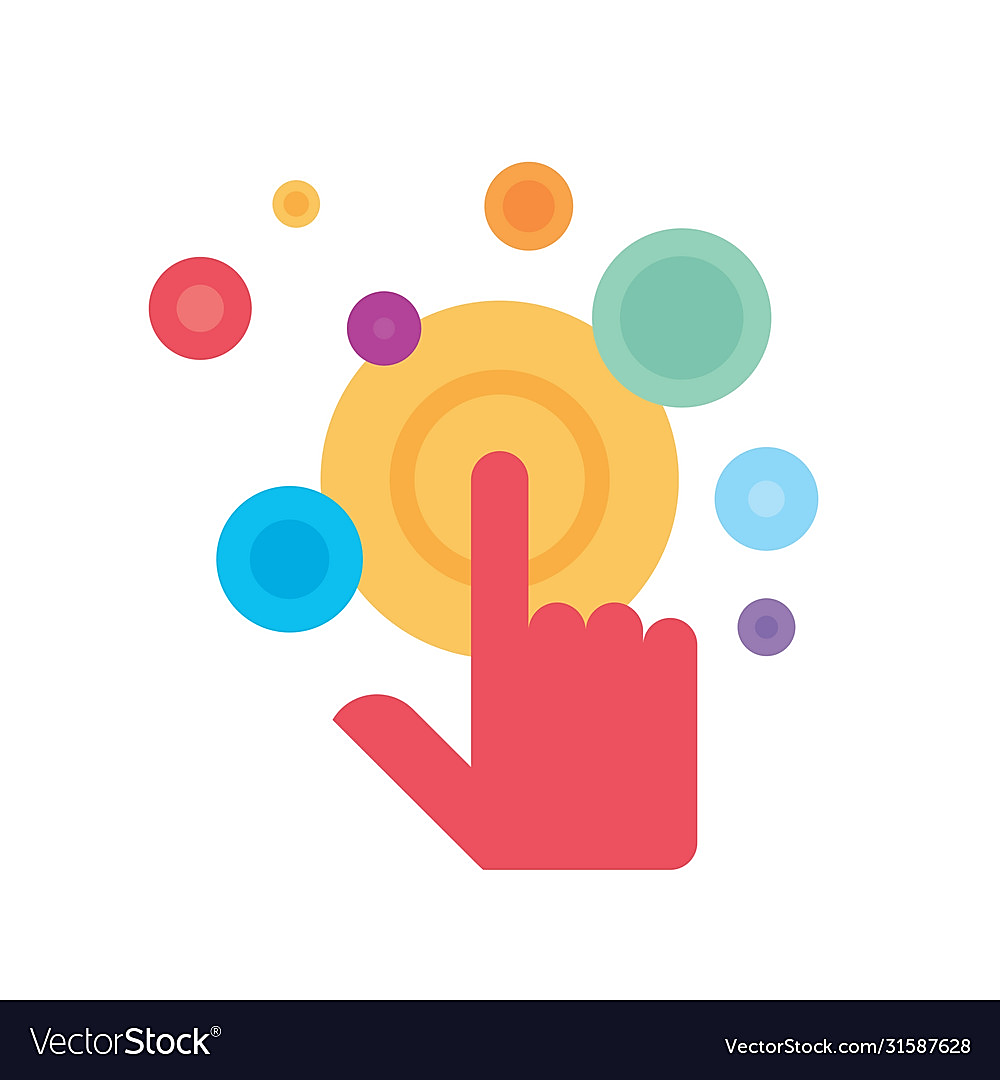 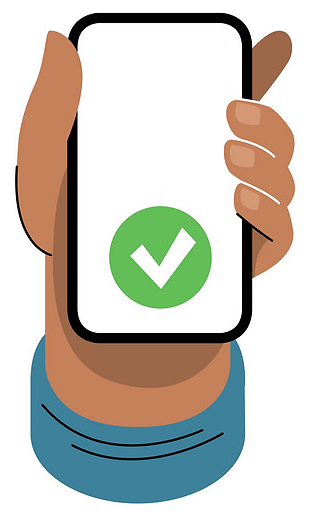 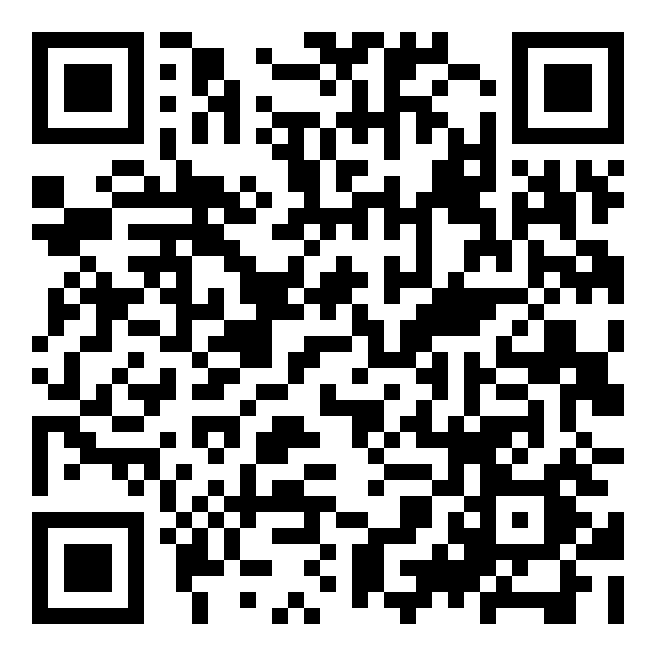 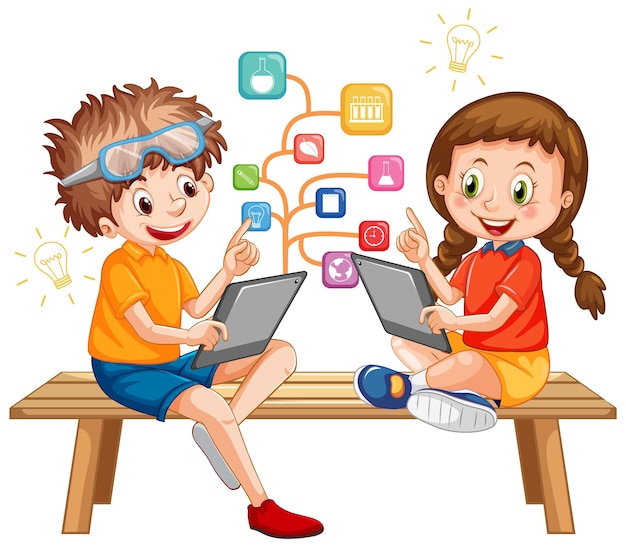